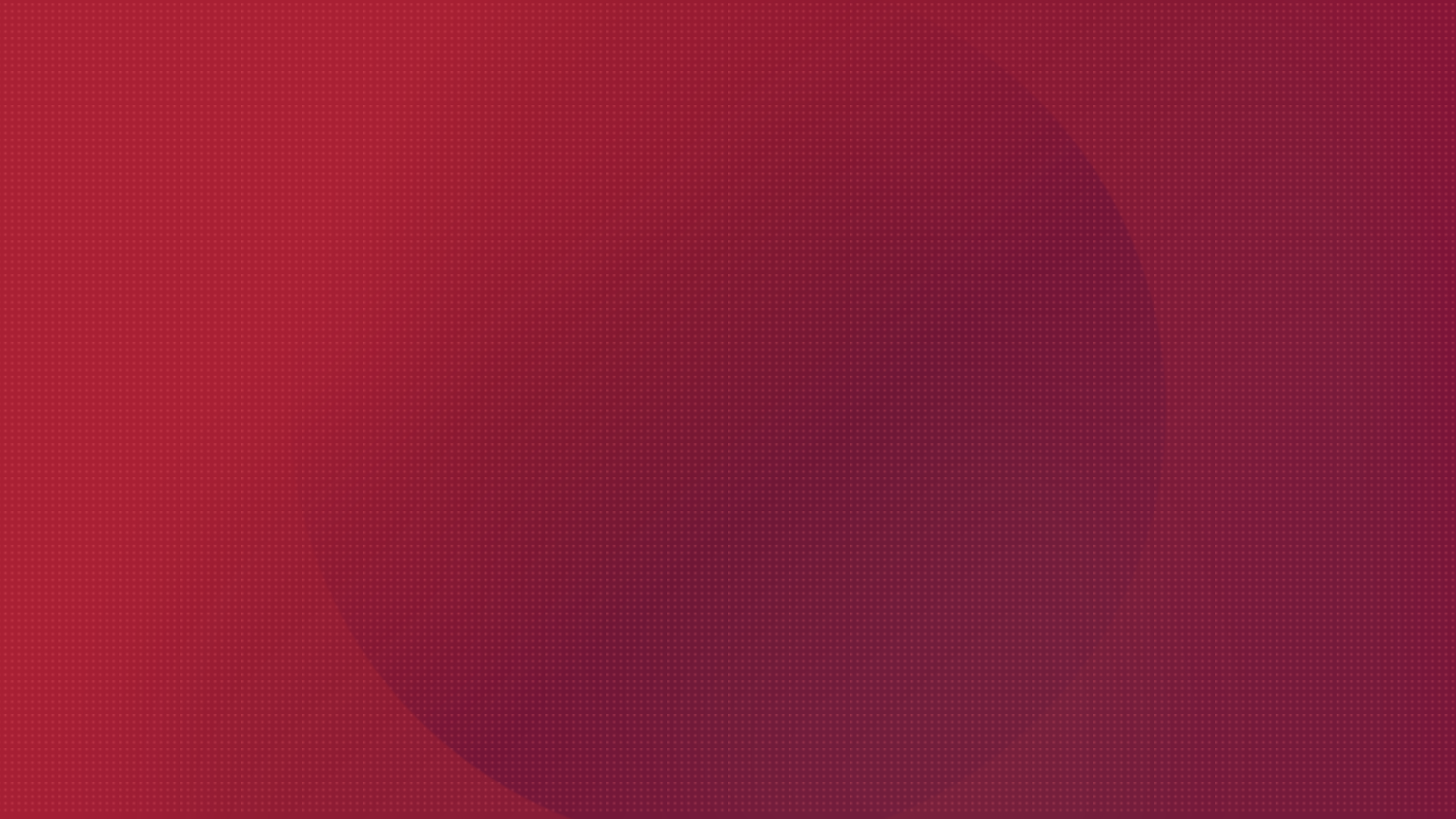 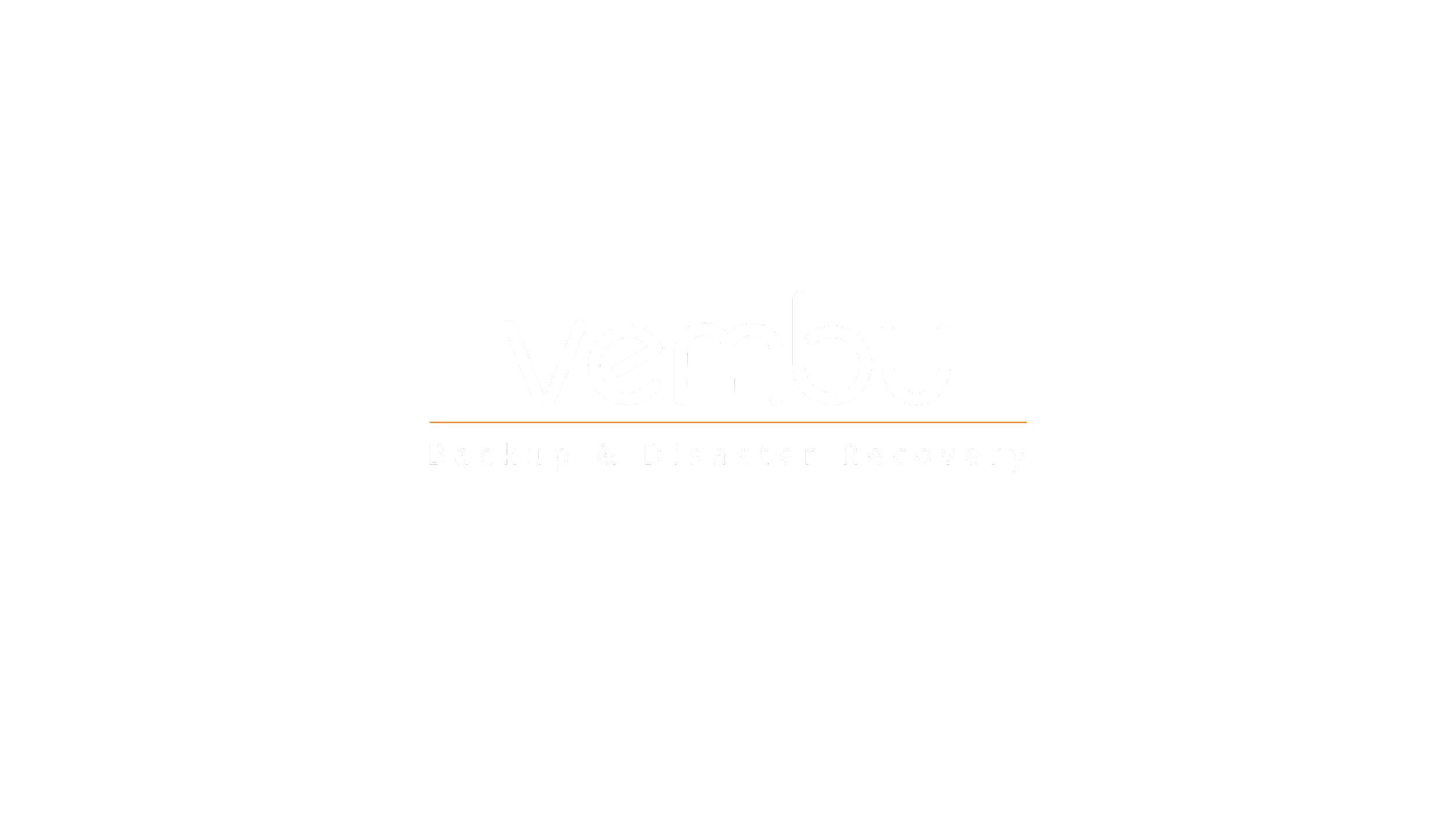 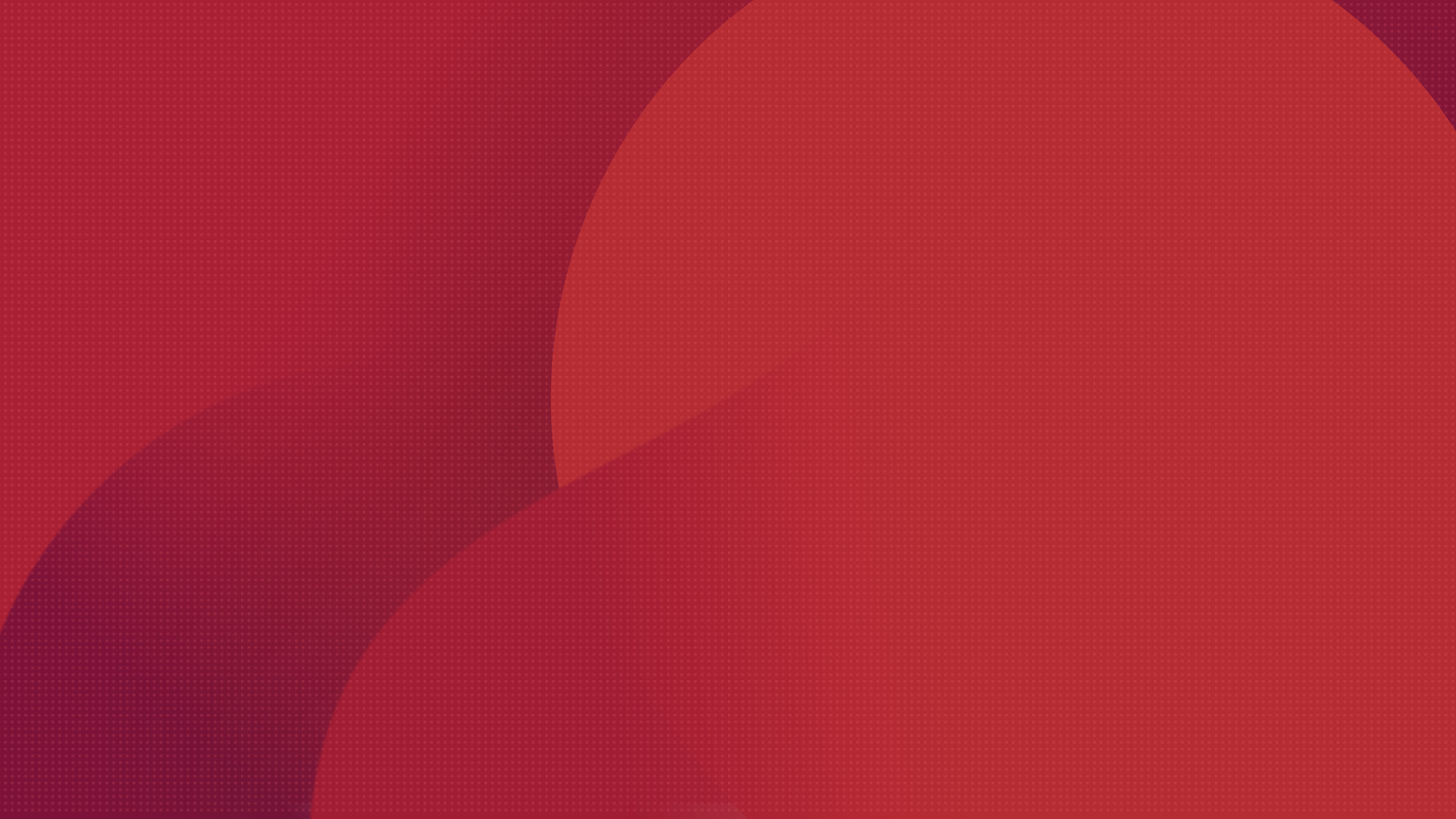 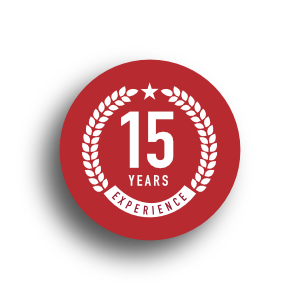 15+  Years
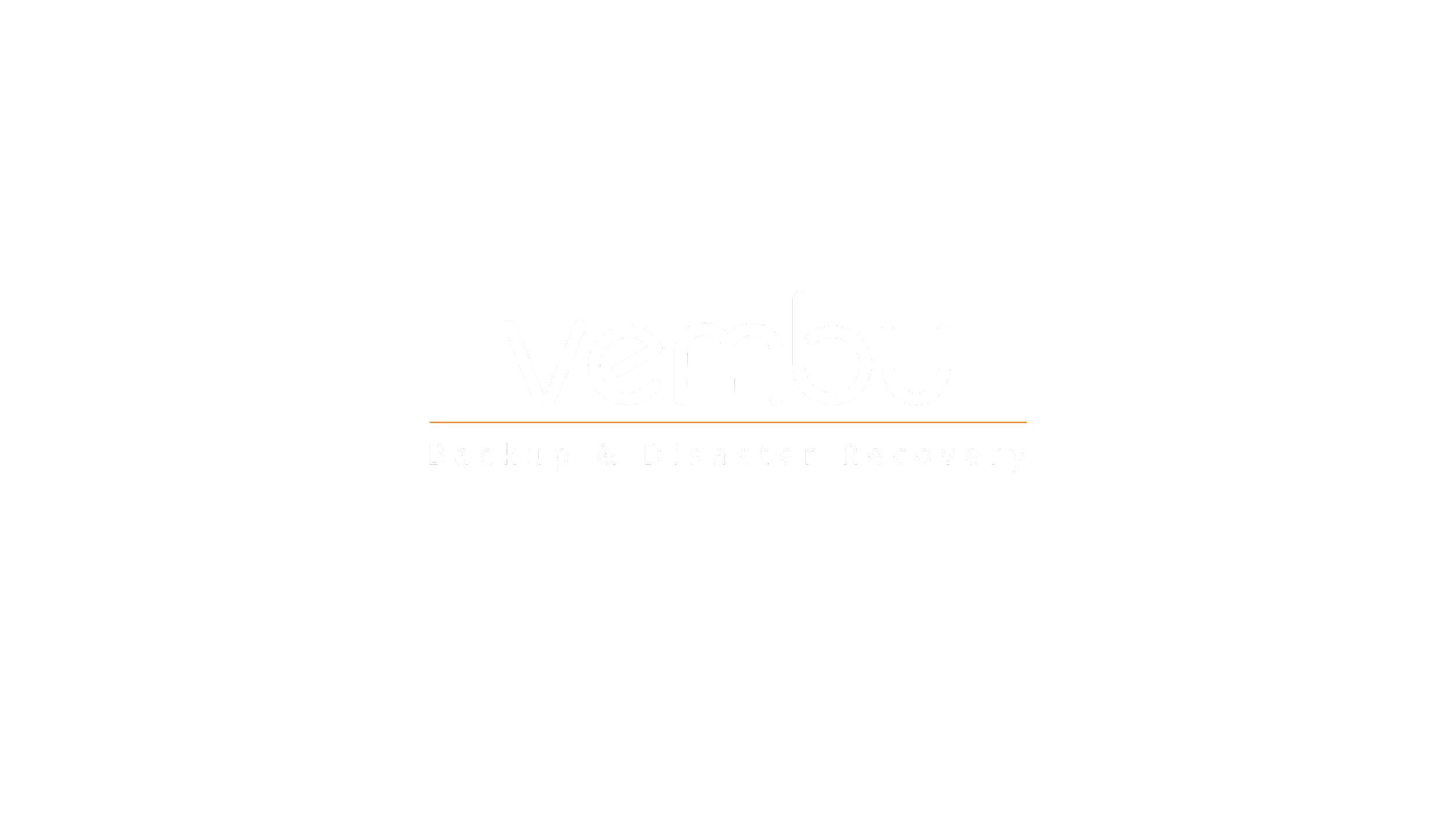 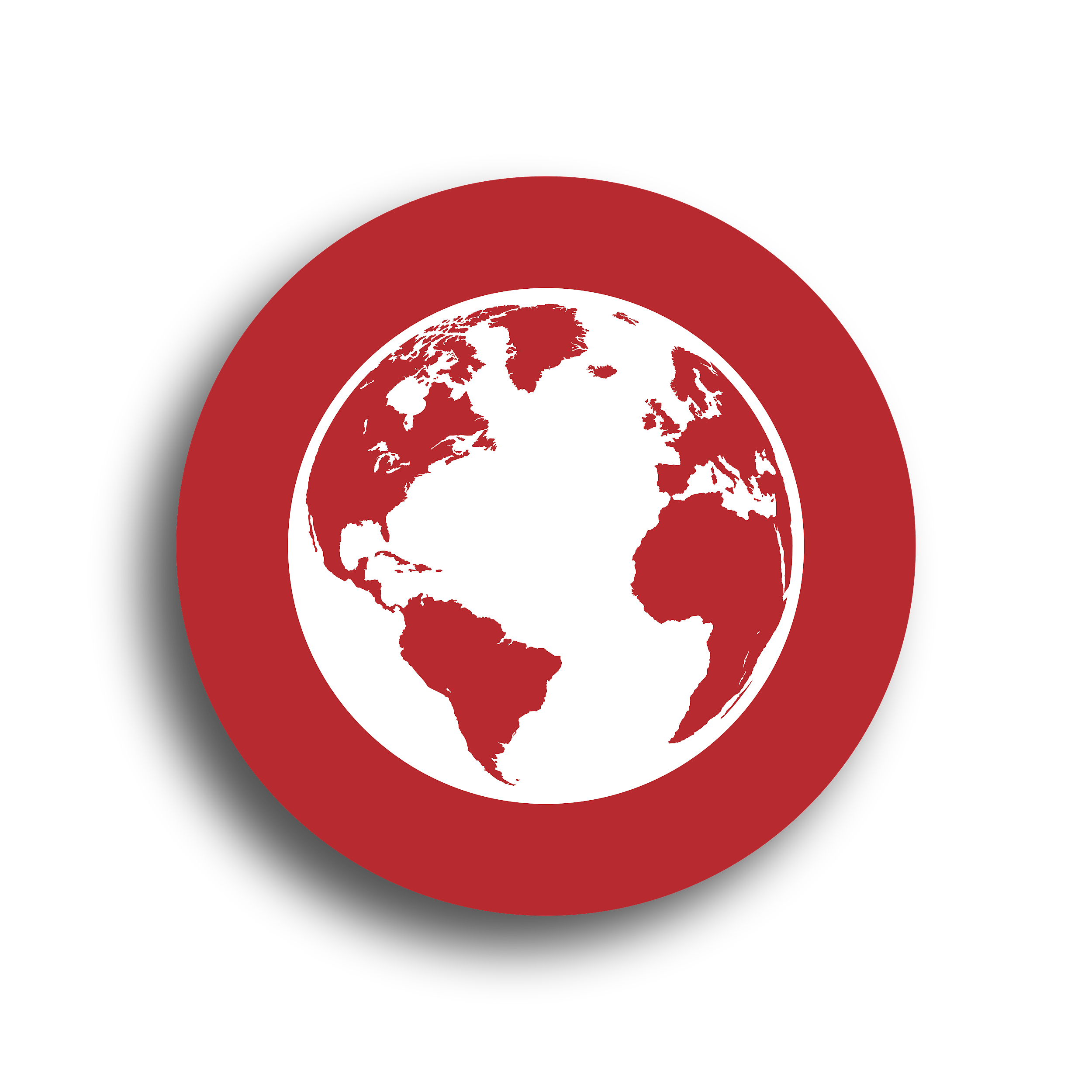 100+  Countries
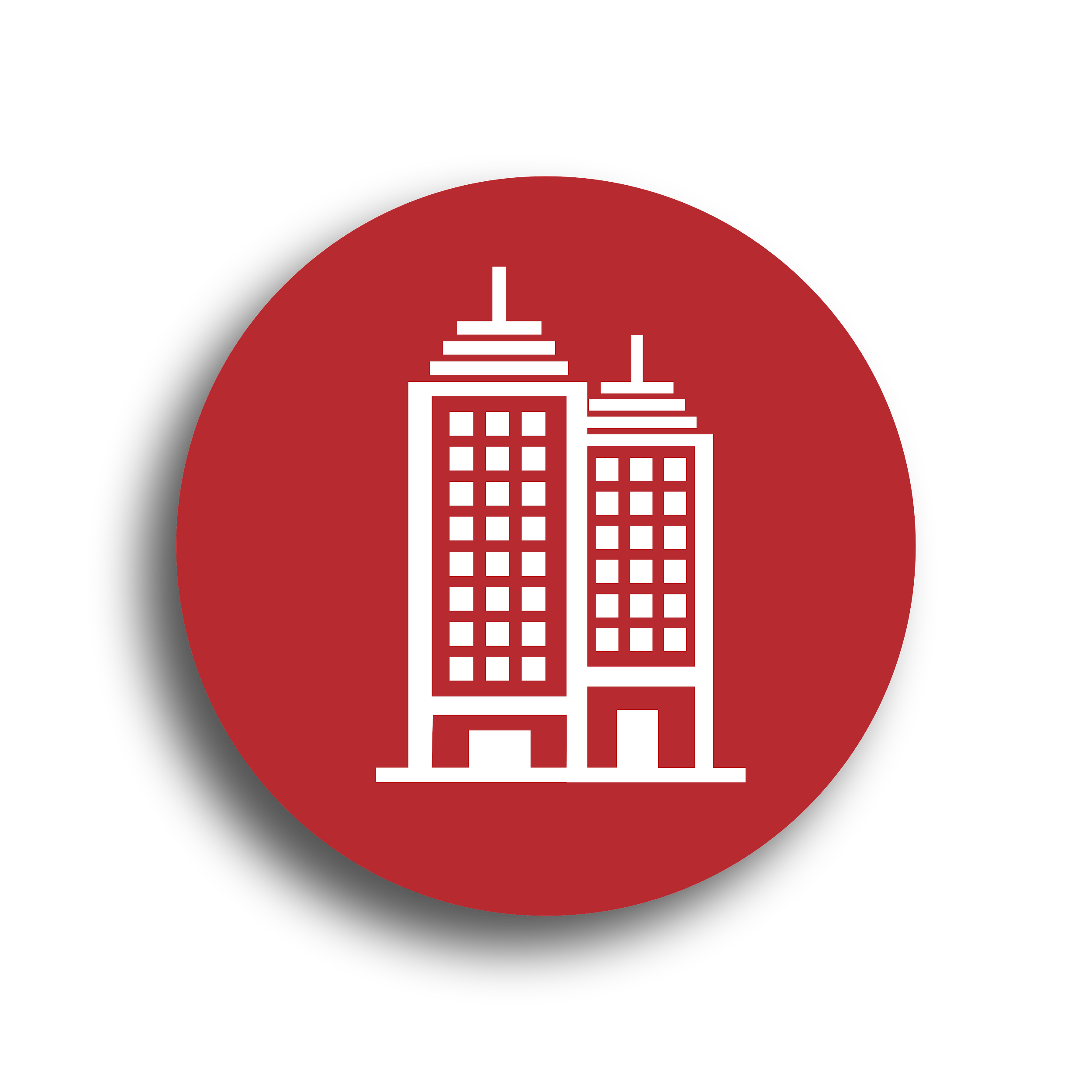 60,000+  Businesses
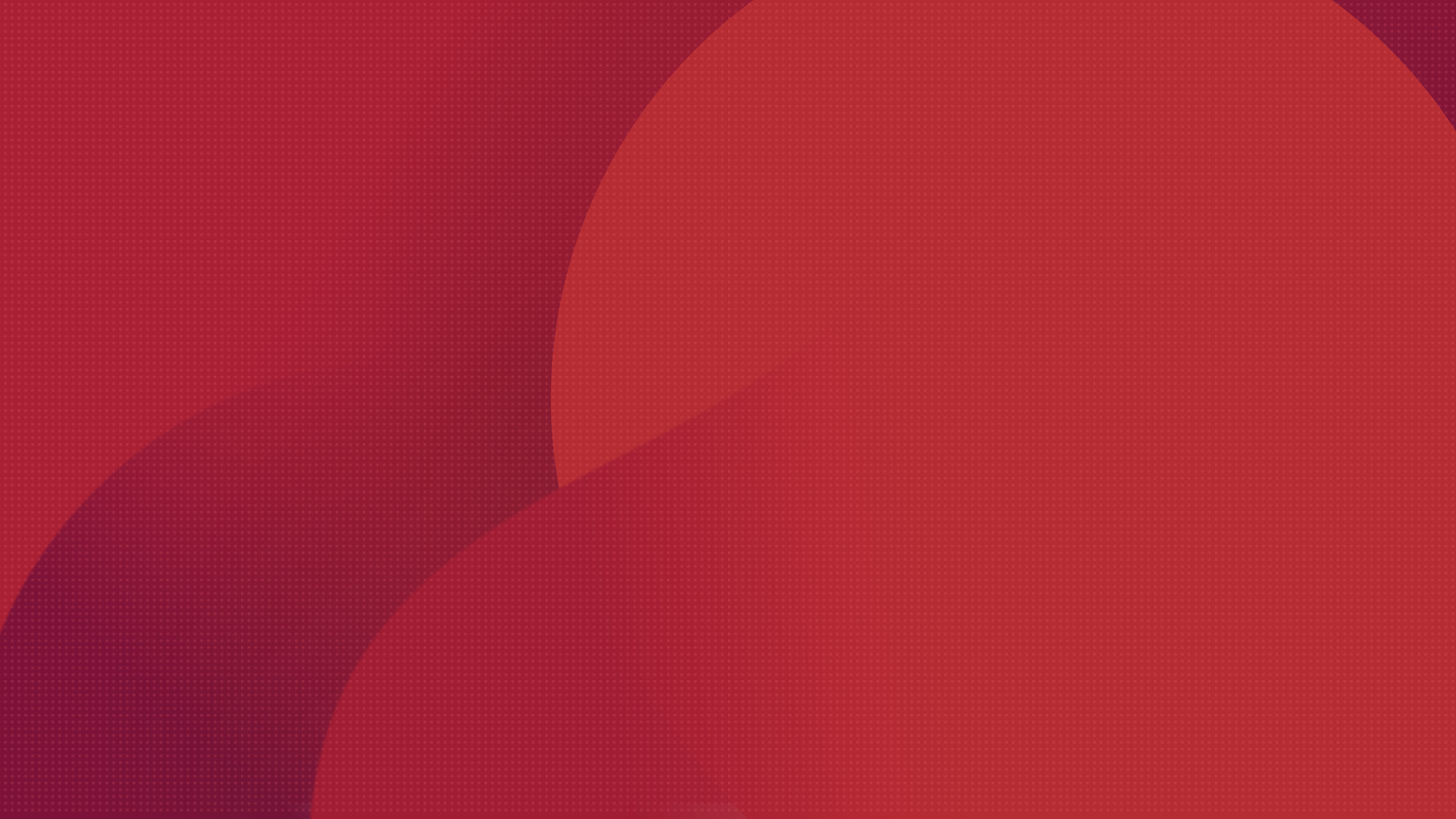 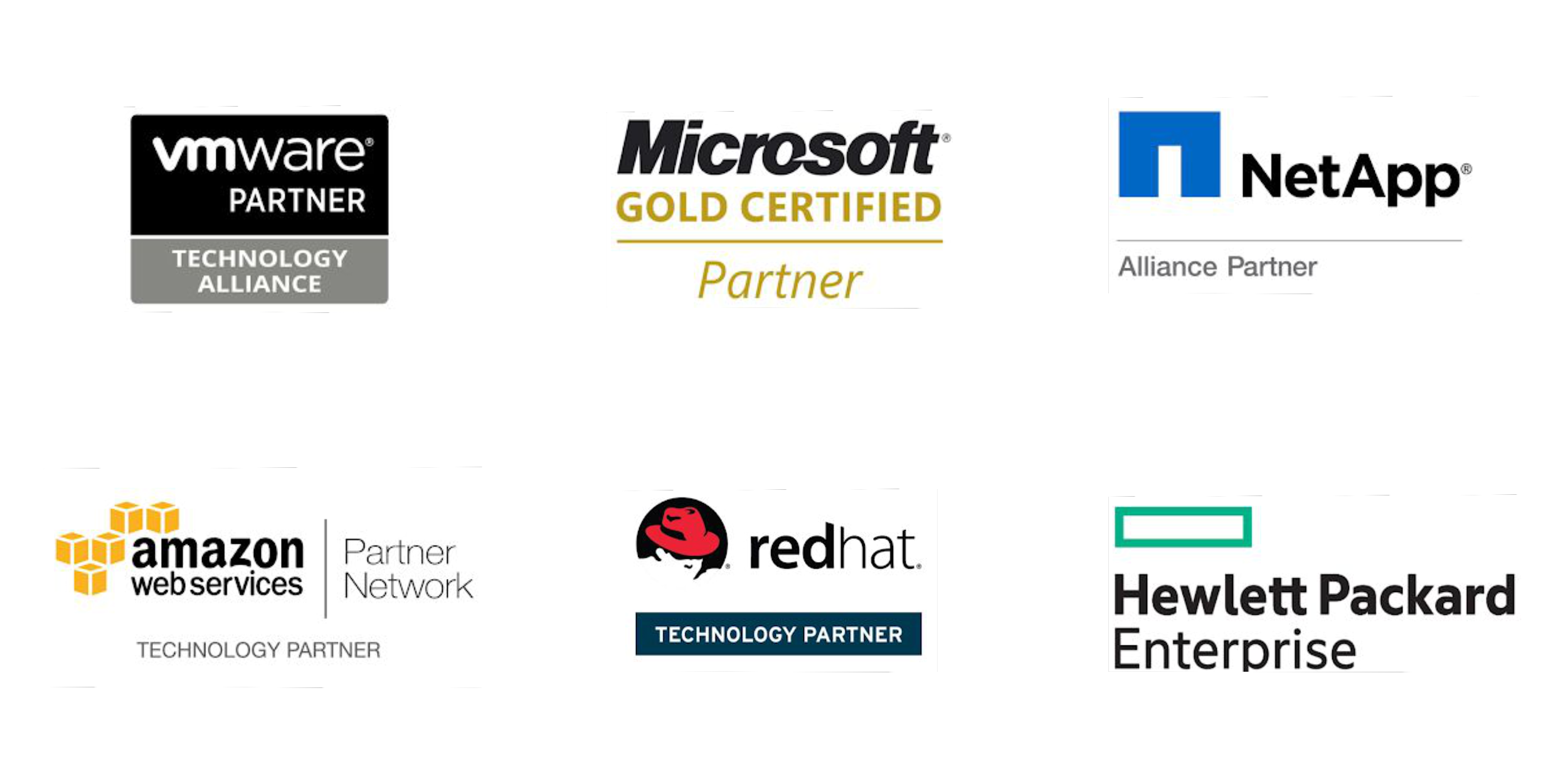 Vembu
Technology Partner
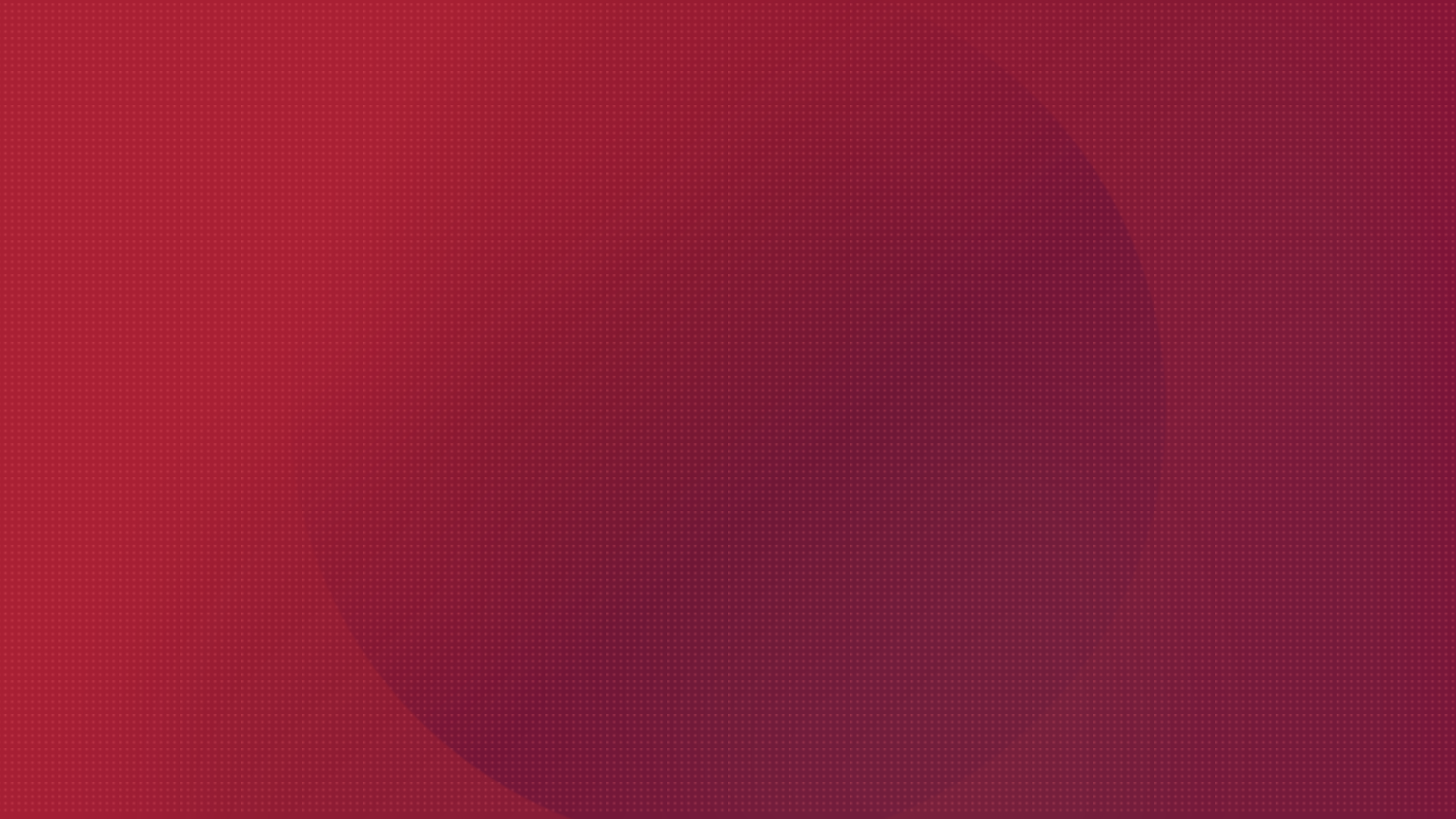 Vembu BDR Suite
 Product Overview
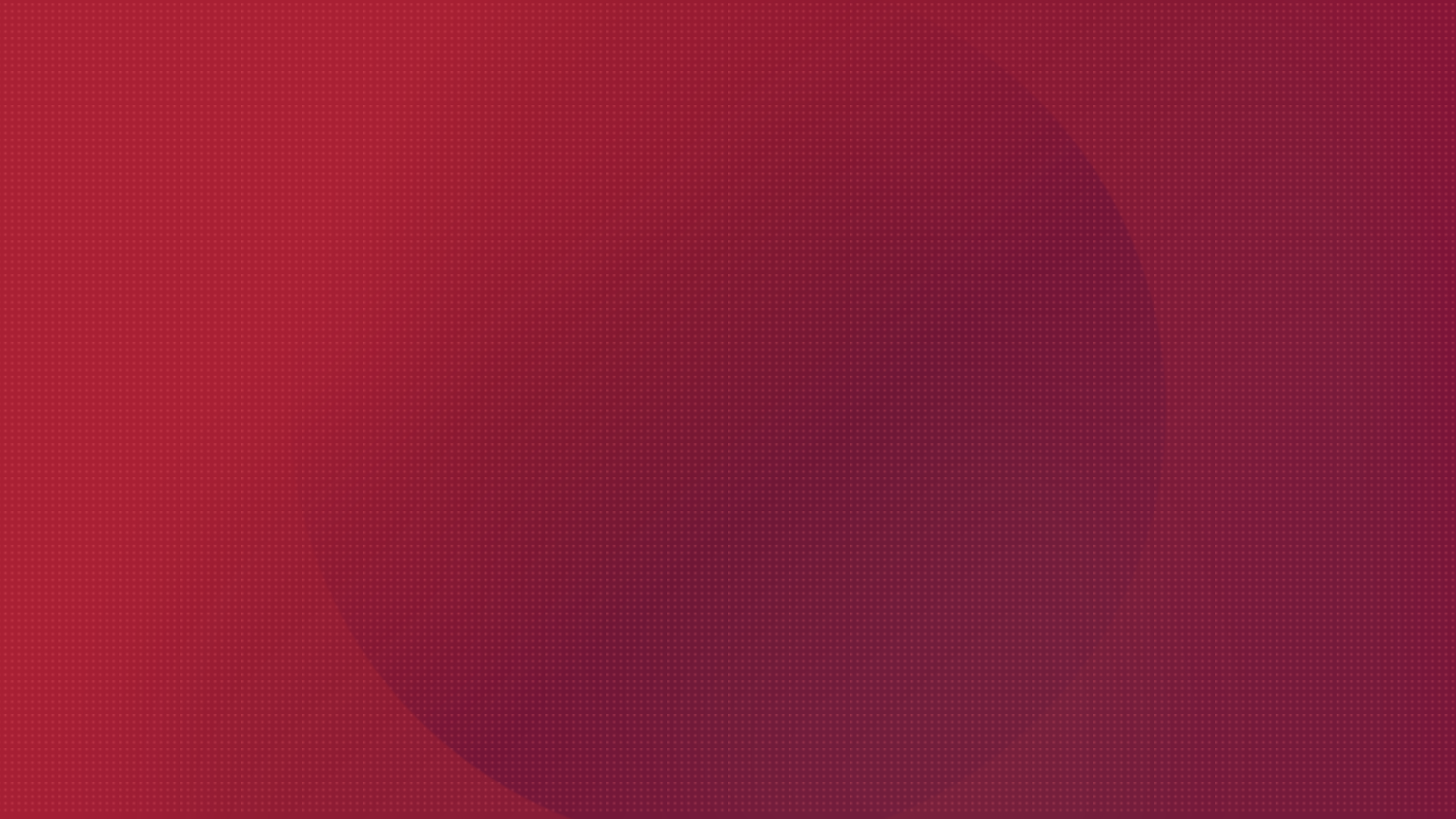 Vembu  BDR Suite
Vembu BDR Suite is a portfolio of products designed to backup multiple environments from
virtual to physical to cloud while addressing diverse and advanced use cases
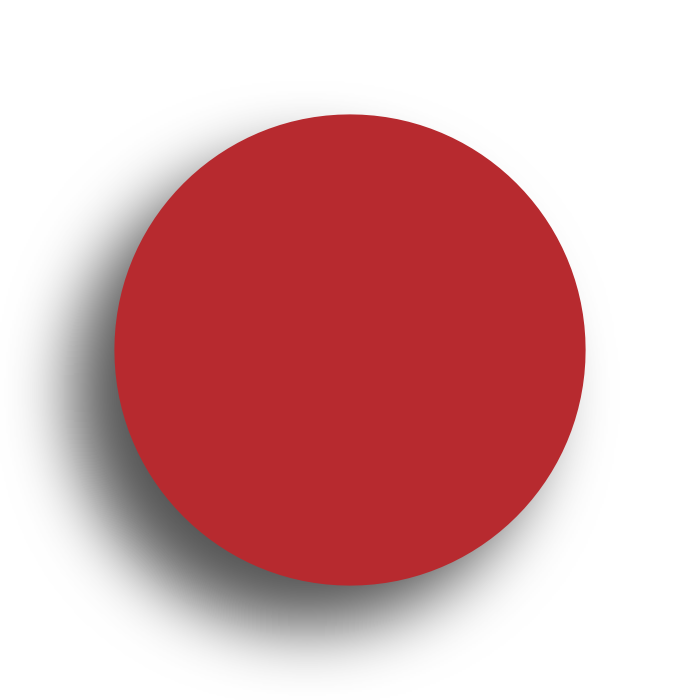 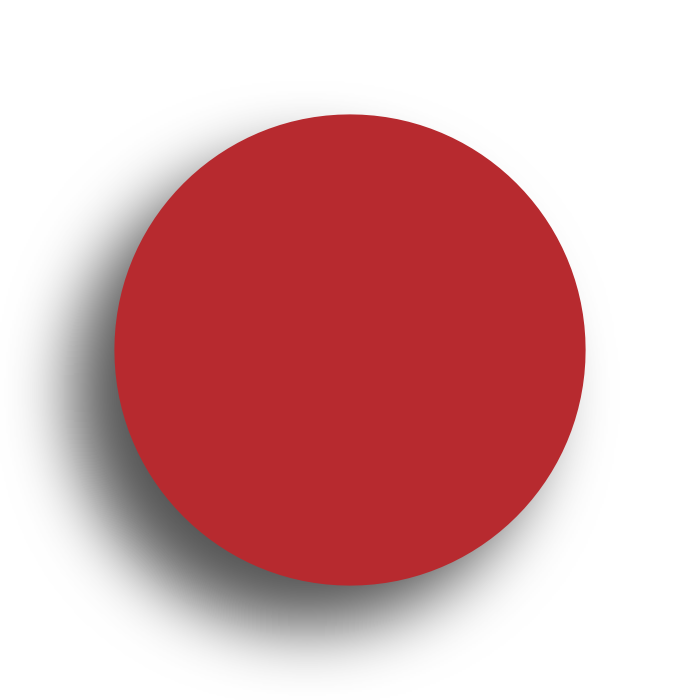 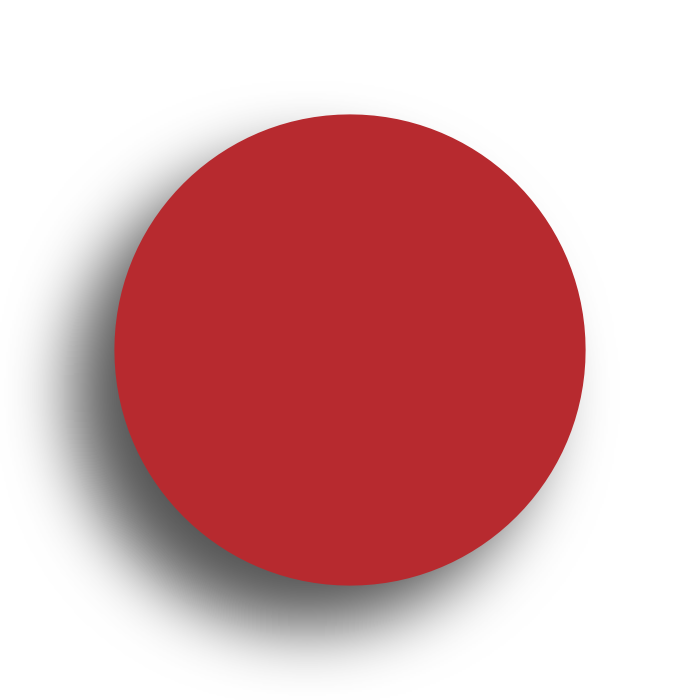 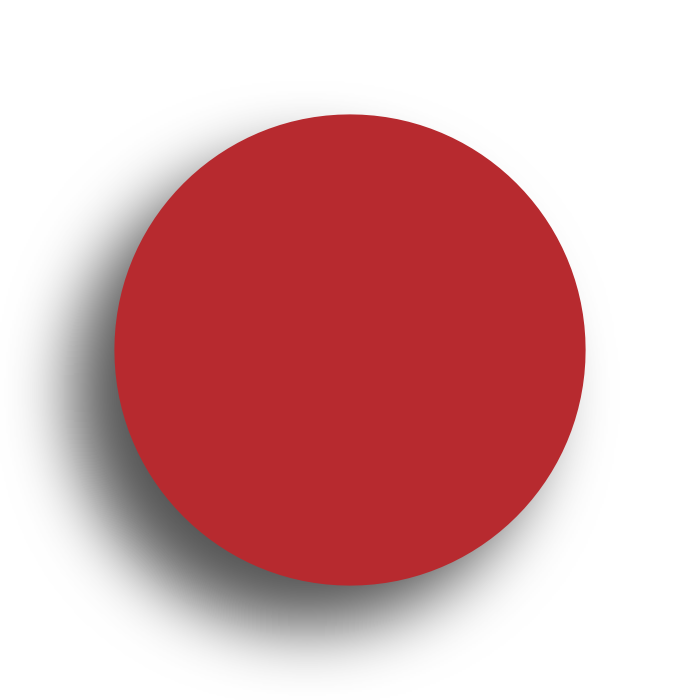 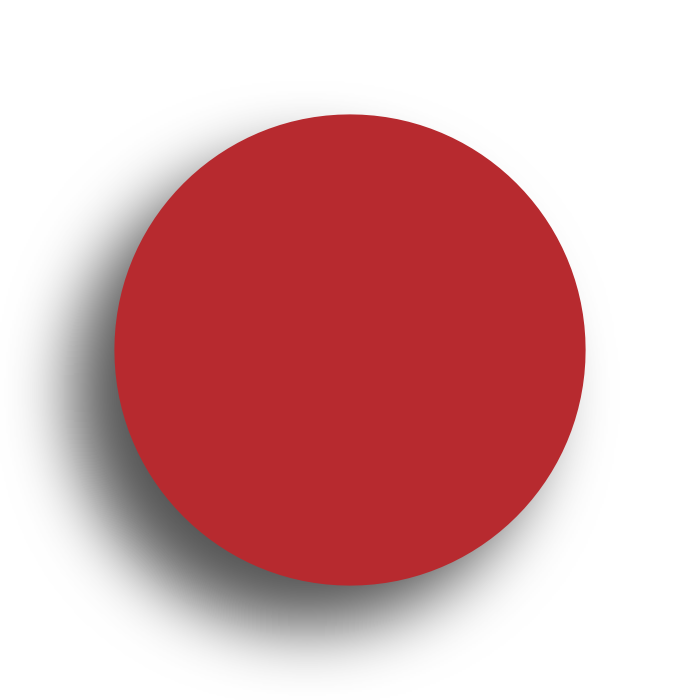 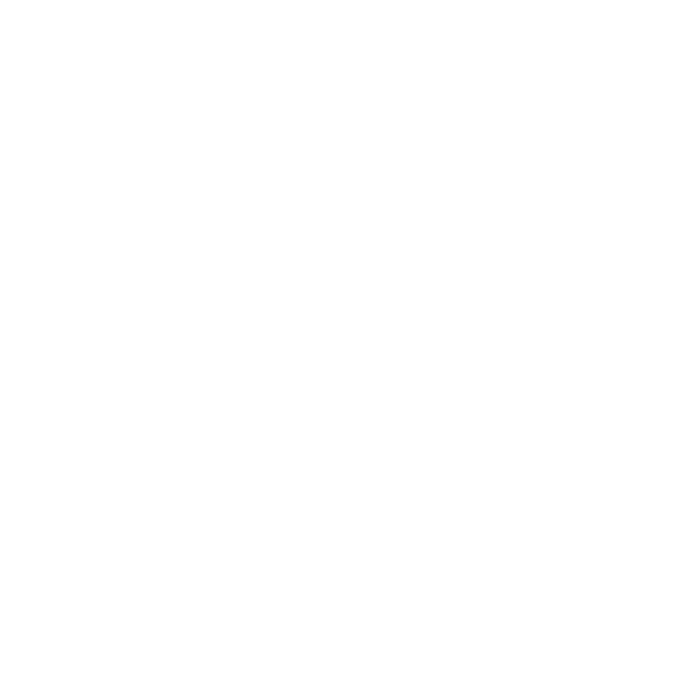 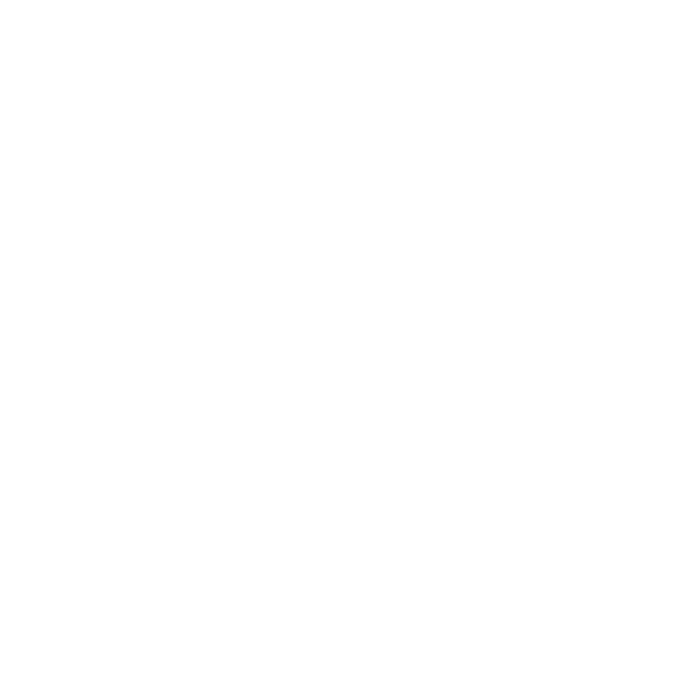 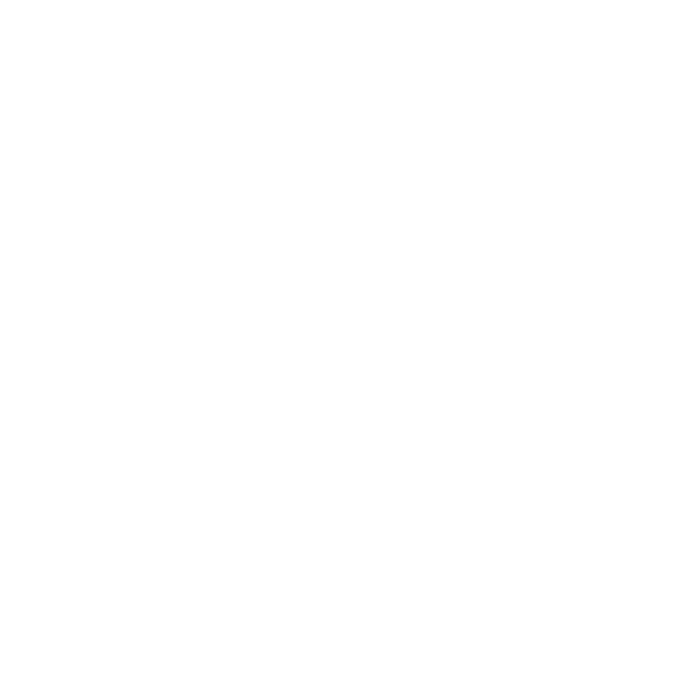 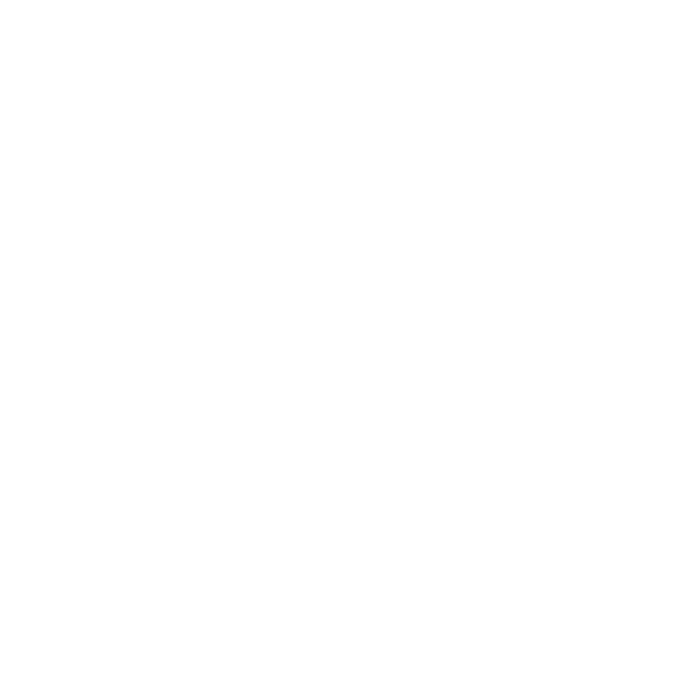 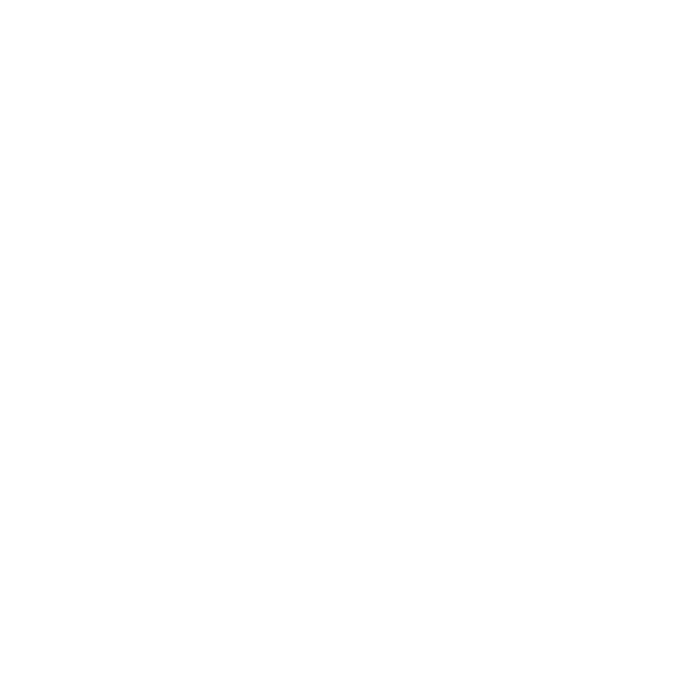 Backup & Replication for VMware
Backup & Replication for Hyper-V
Backup for 
Microsoft  Windows
Backup for AWS
Backup for 
Microsoft 365
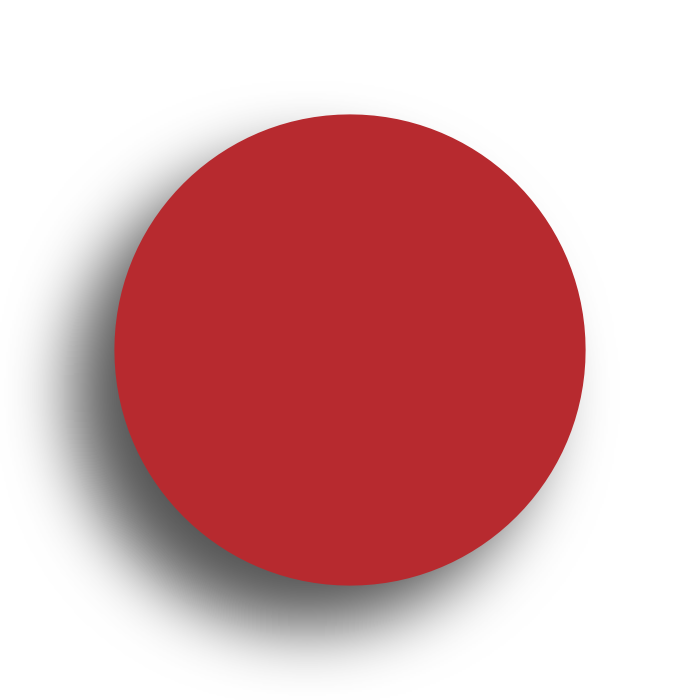 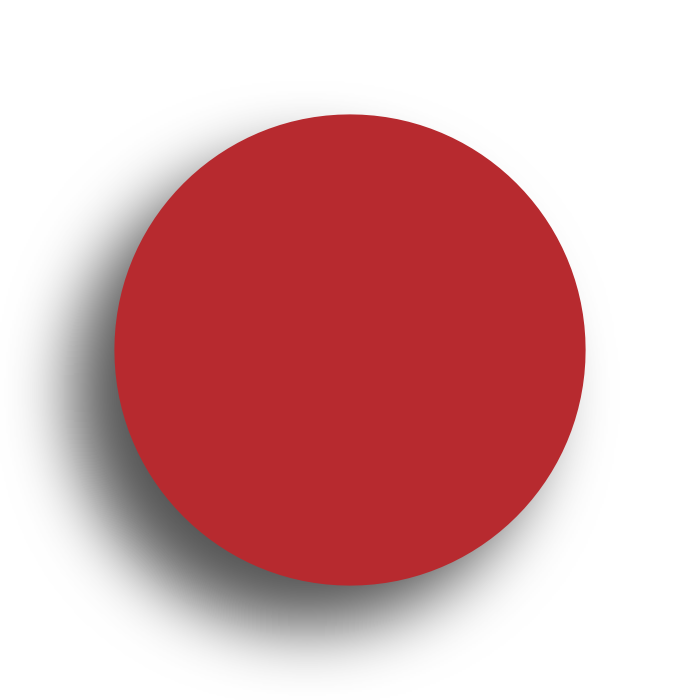 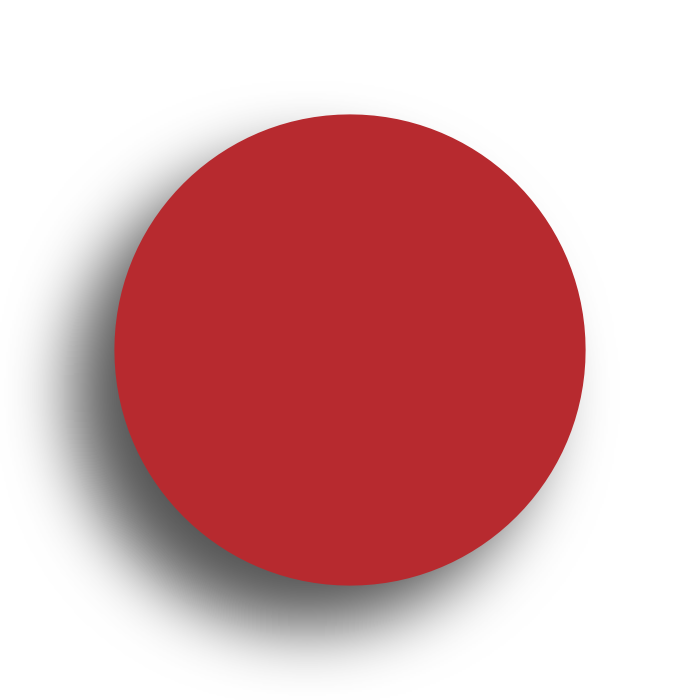 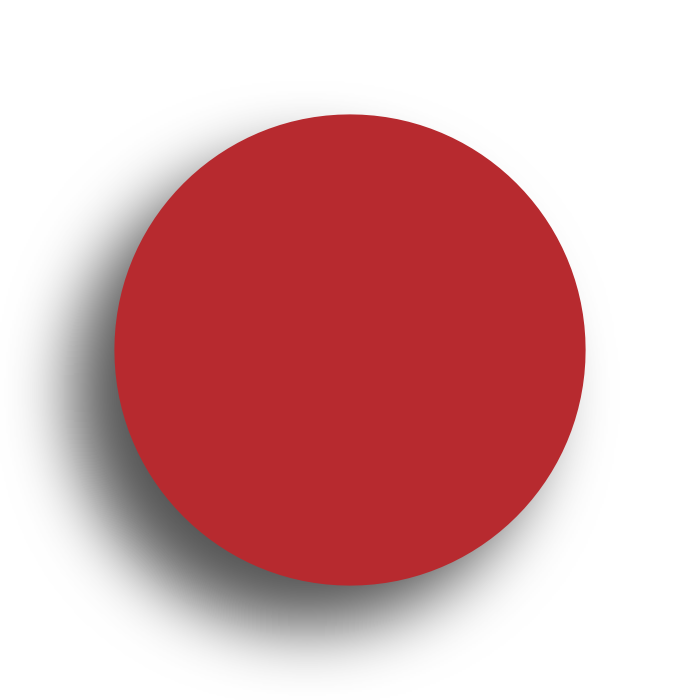 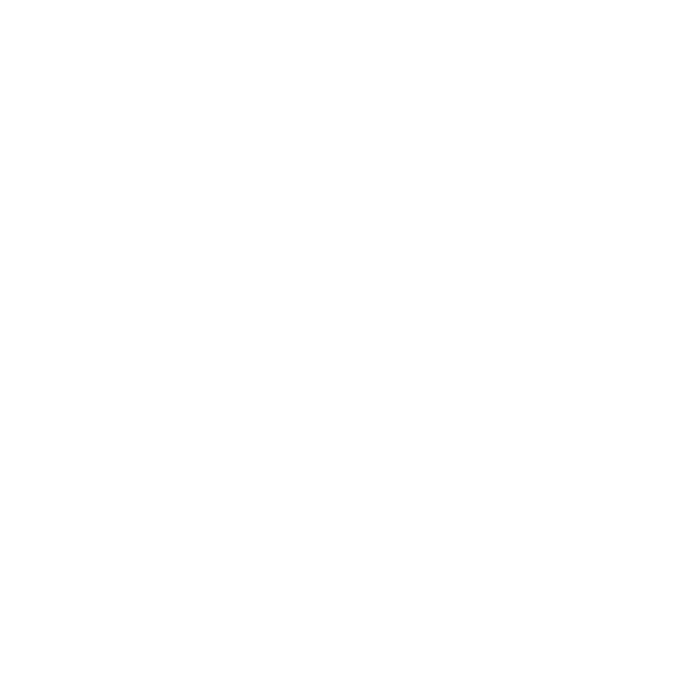 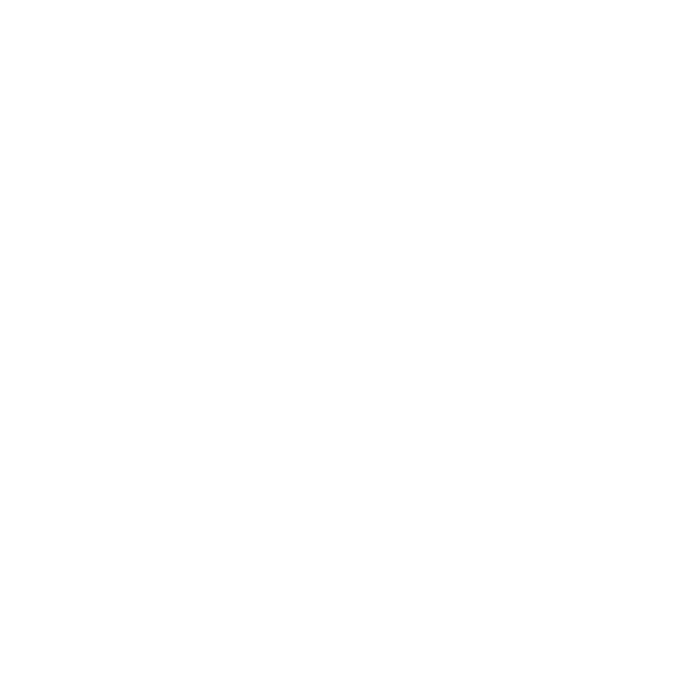 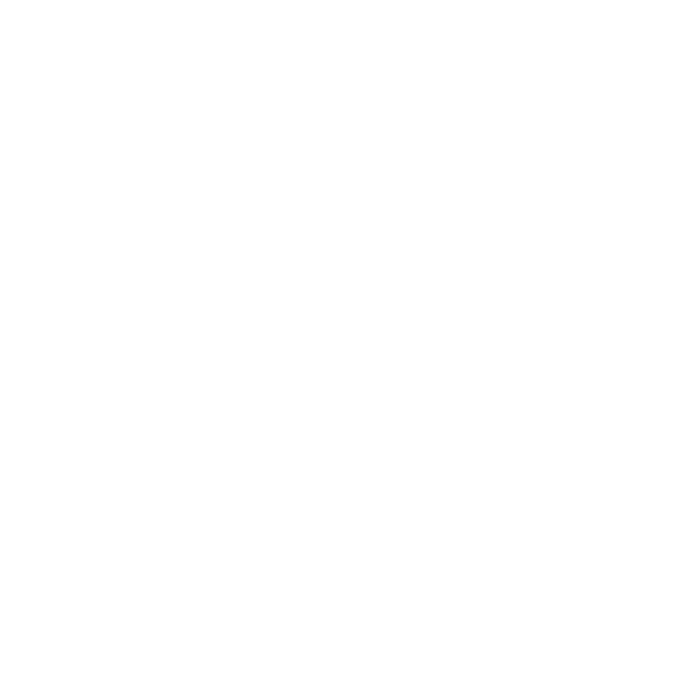 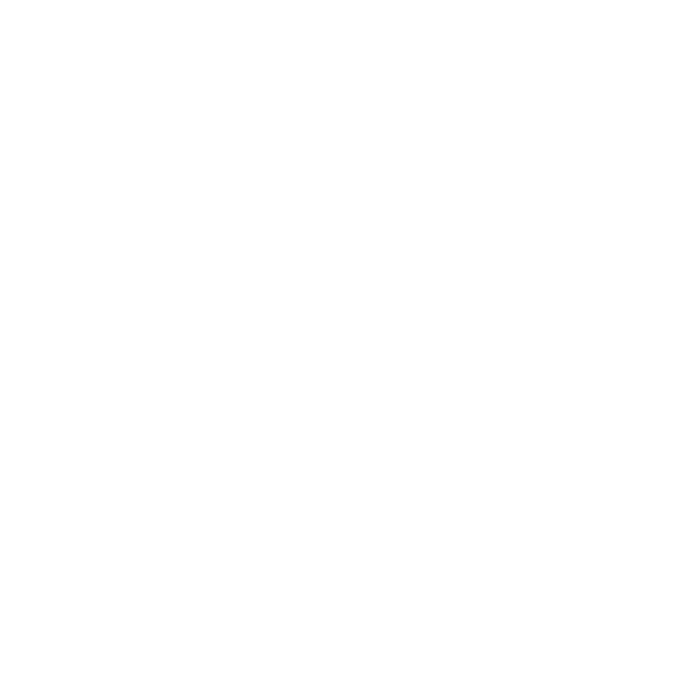 Backup for 
Google Workspace
Backup for
File Servers
Backup for Endpoints
Backup for
Applications
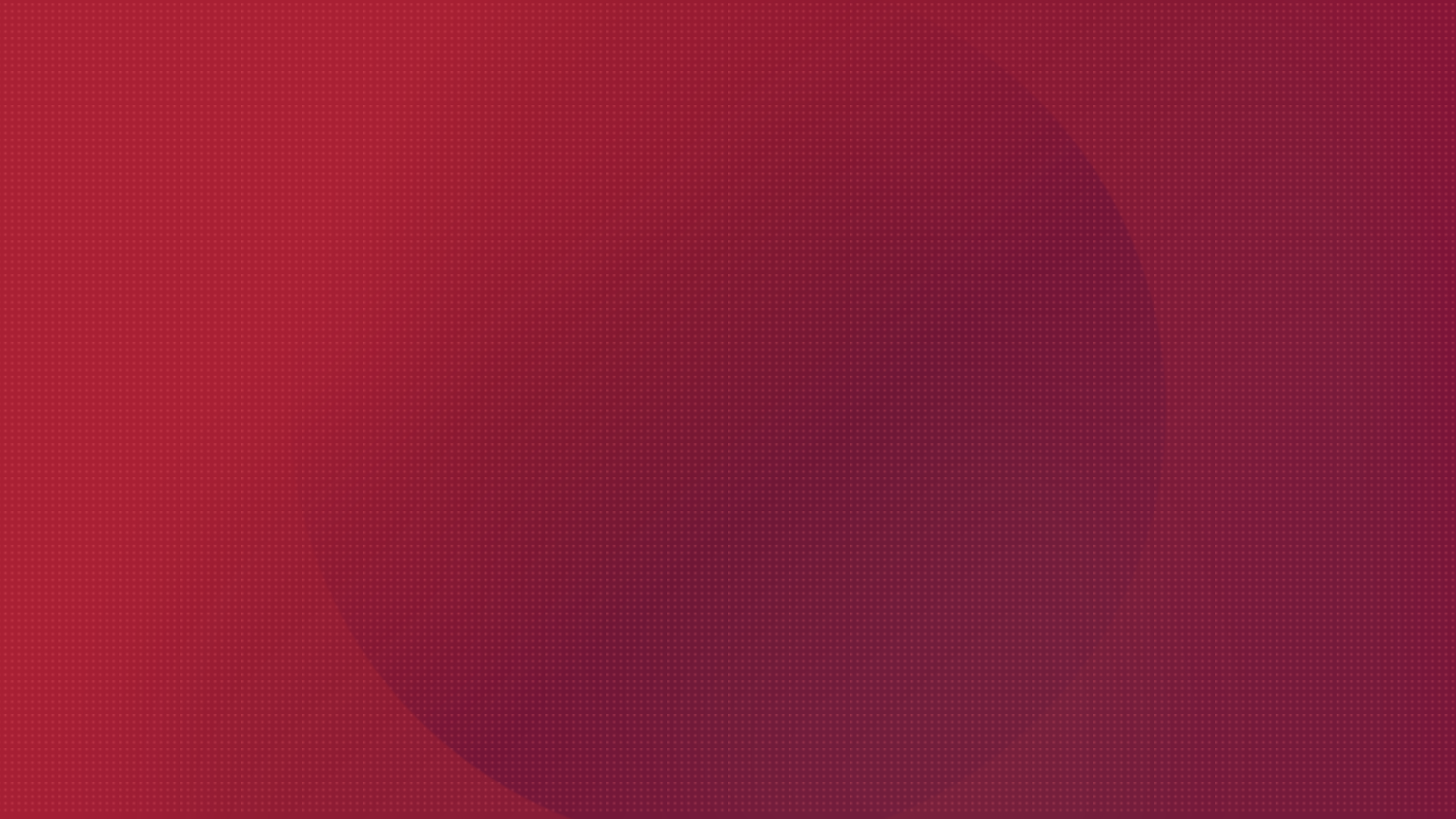 Vembu Backup for AWS
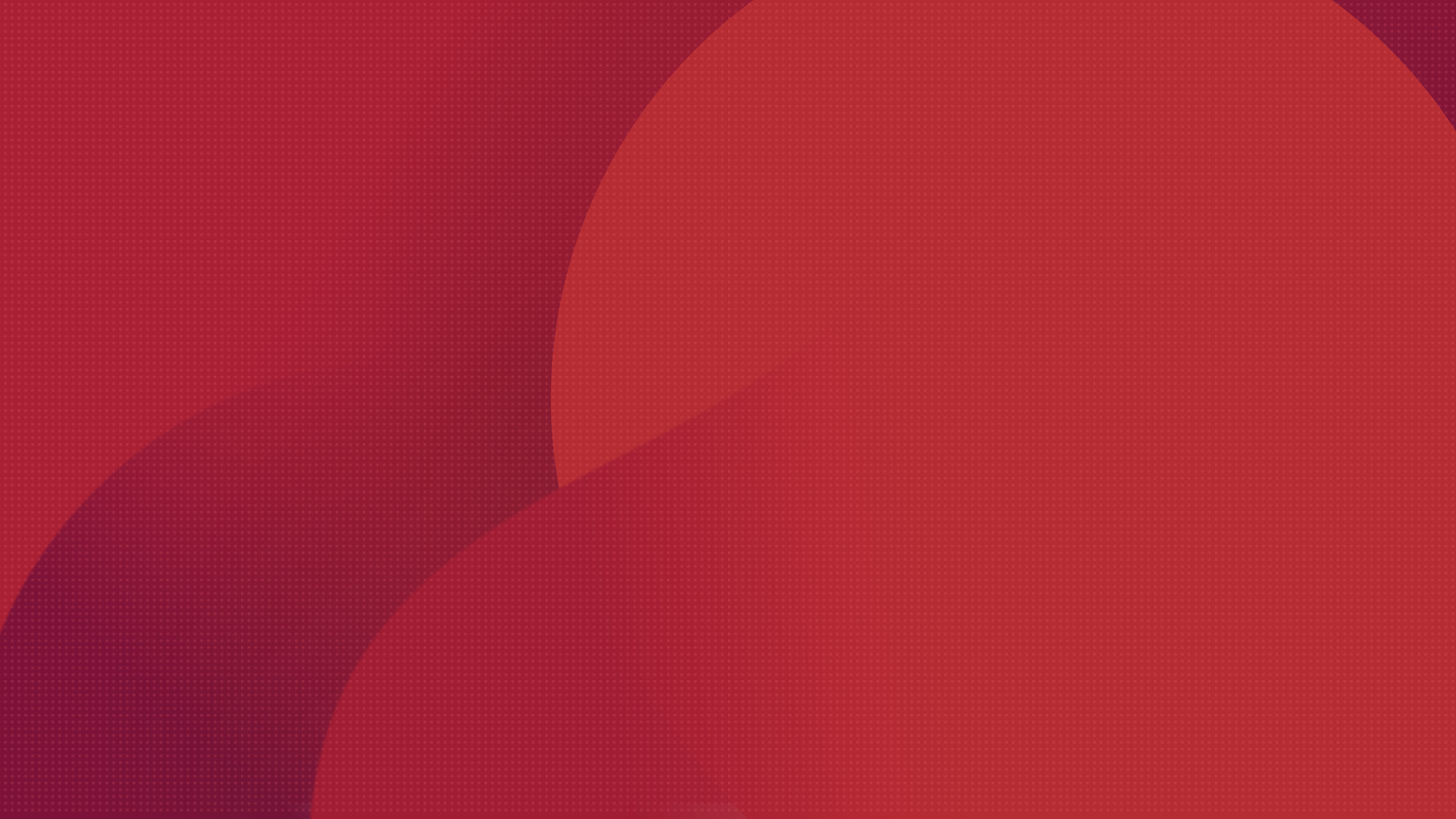 Vembu Backup for AWS ensures agentless backup and restores of any EC2 Instances through AWS APIs, it is done by launching a Vembu BDR Backup Server instance in your AWS Account using the Vembu CloudFormation template. All the target instances’ snapshots (restore points) will be stored in the same account from which they are backed up. 

Near-Continuous Data Protection with automatic scheduling

Ensures Application-Aware backups

Instance and Volume-level recovery
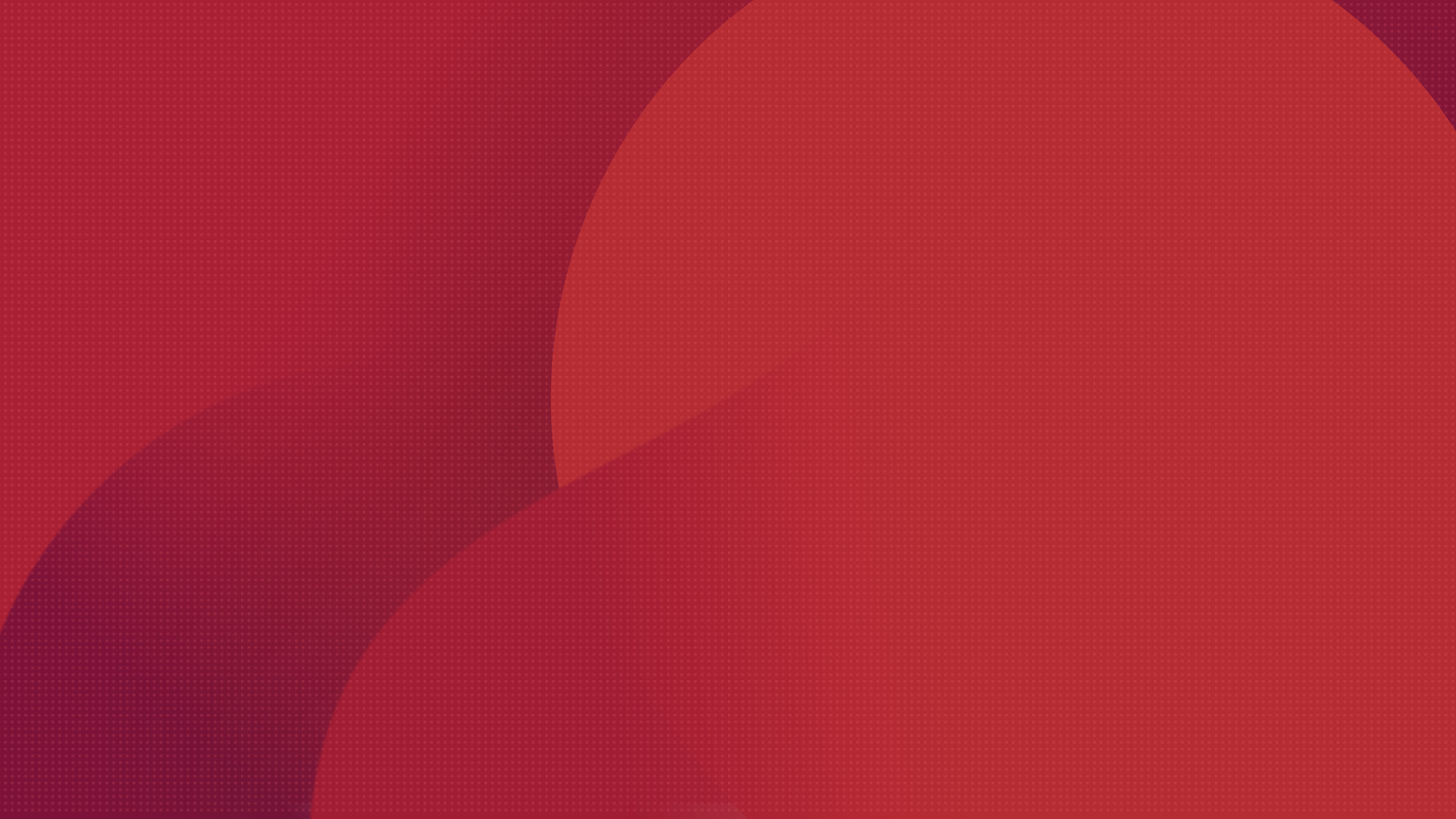 Backup for 
AWS
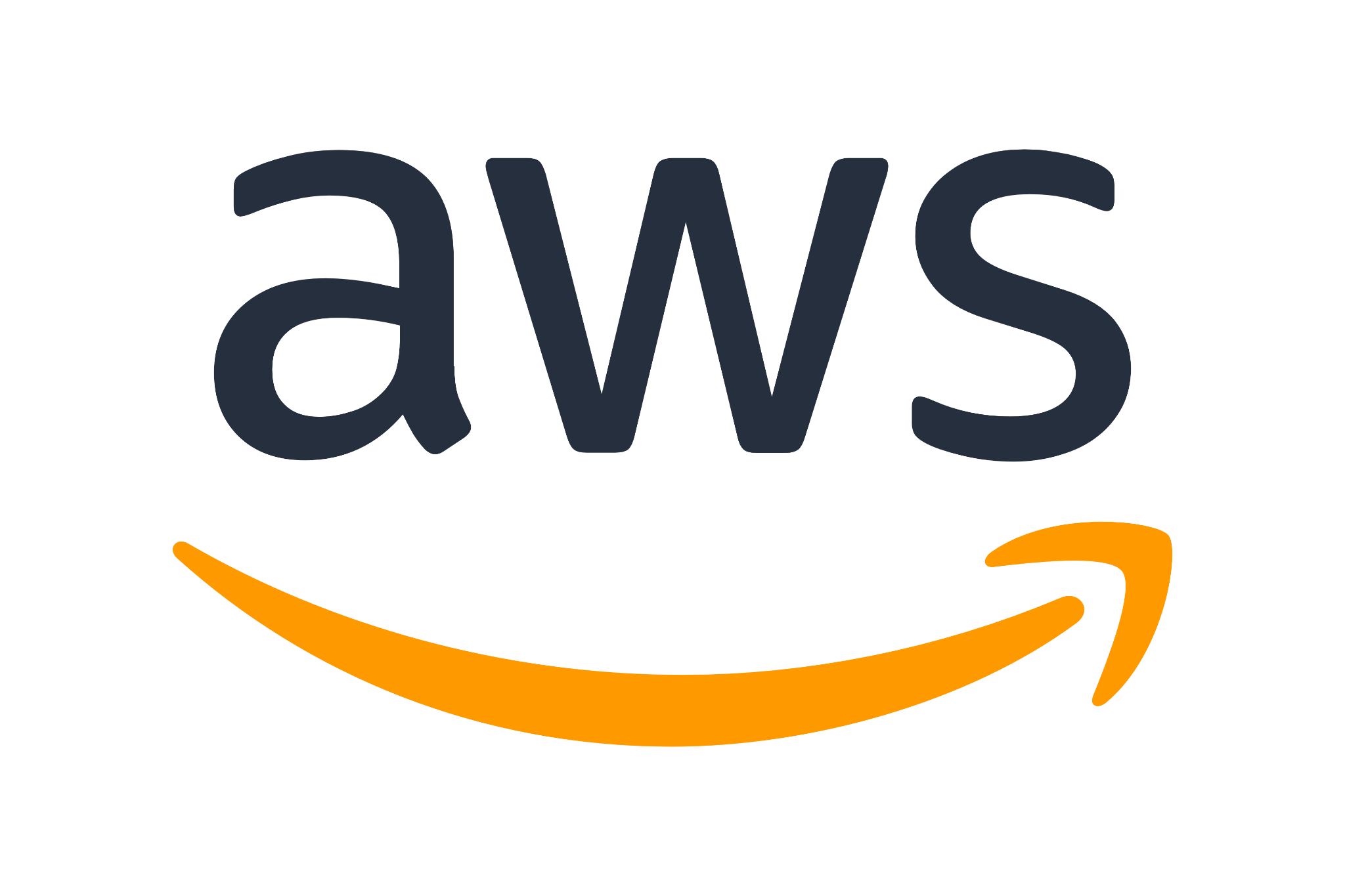 Backup & Disaster Recovery
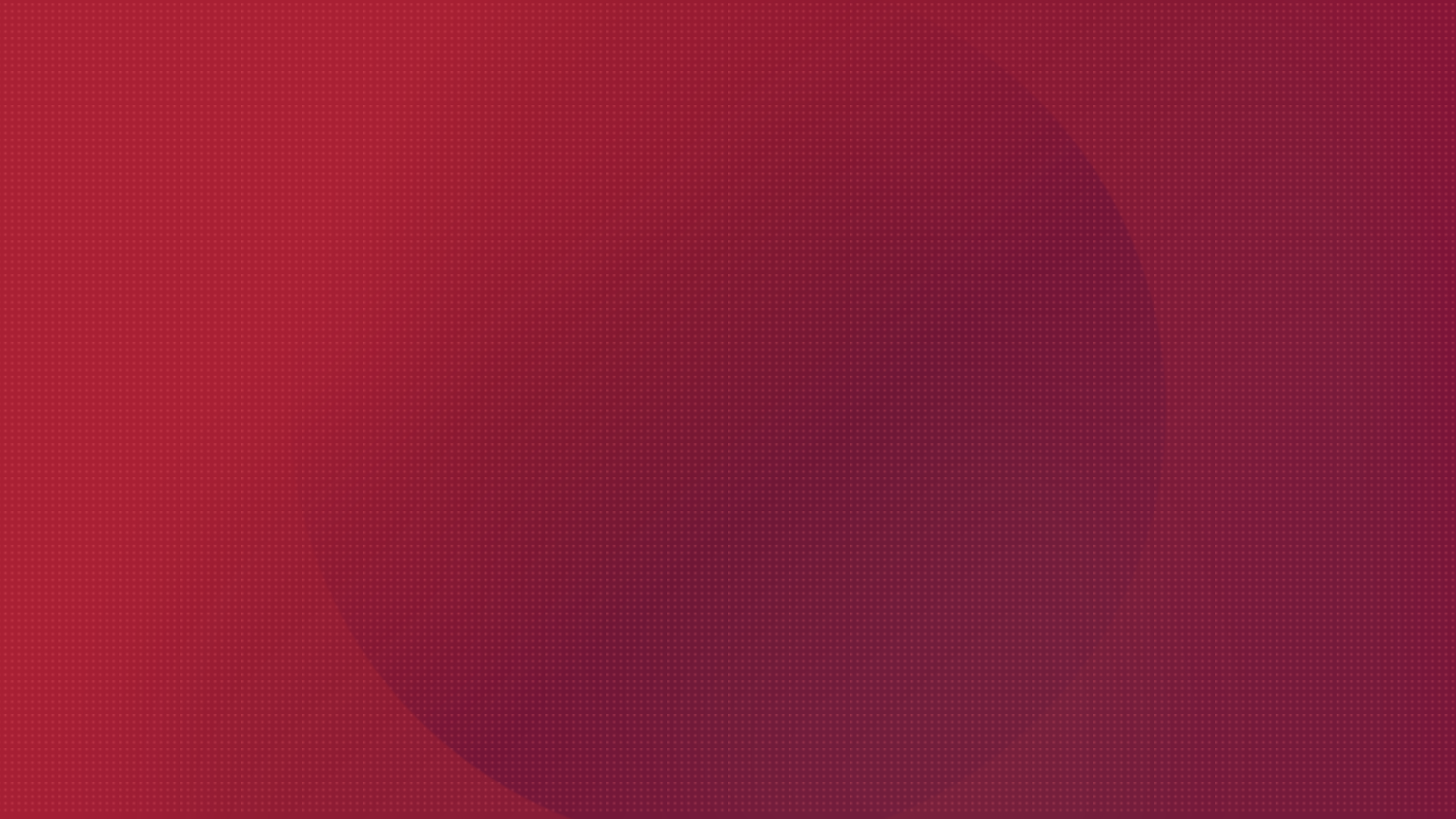 Vembu BDR Suite
Deployment
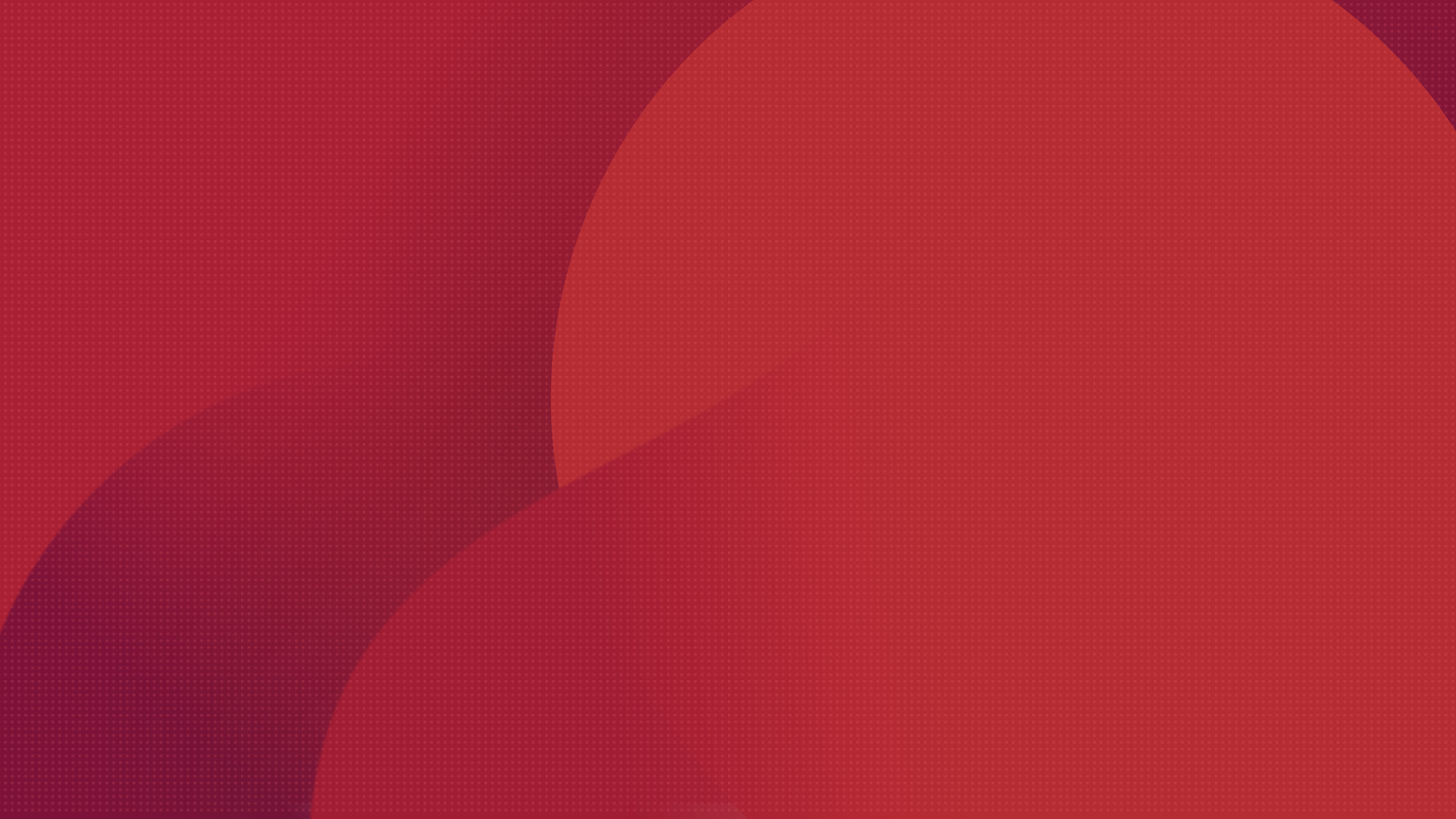 Ideal setup for businesses looking to manage backups for their premises either it may be a large one or a small environment.

Setup BDR Backup Server in your local environment and backup via WAN

Configure and manage backup jobs from BDR Backup Server GUI

All the target instances’ snapshots (restore points) will be stored in the same account from which they are backed up.
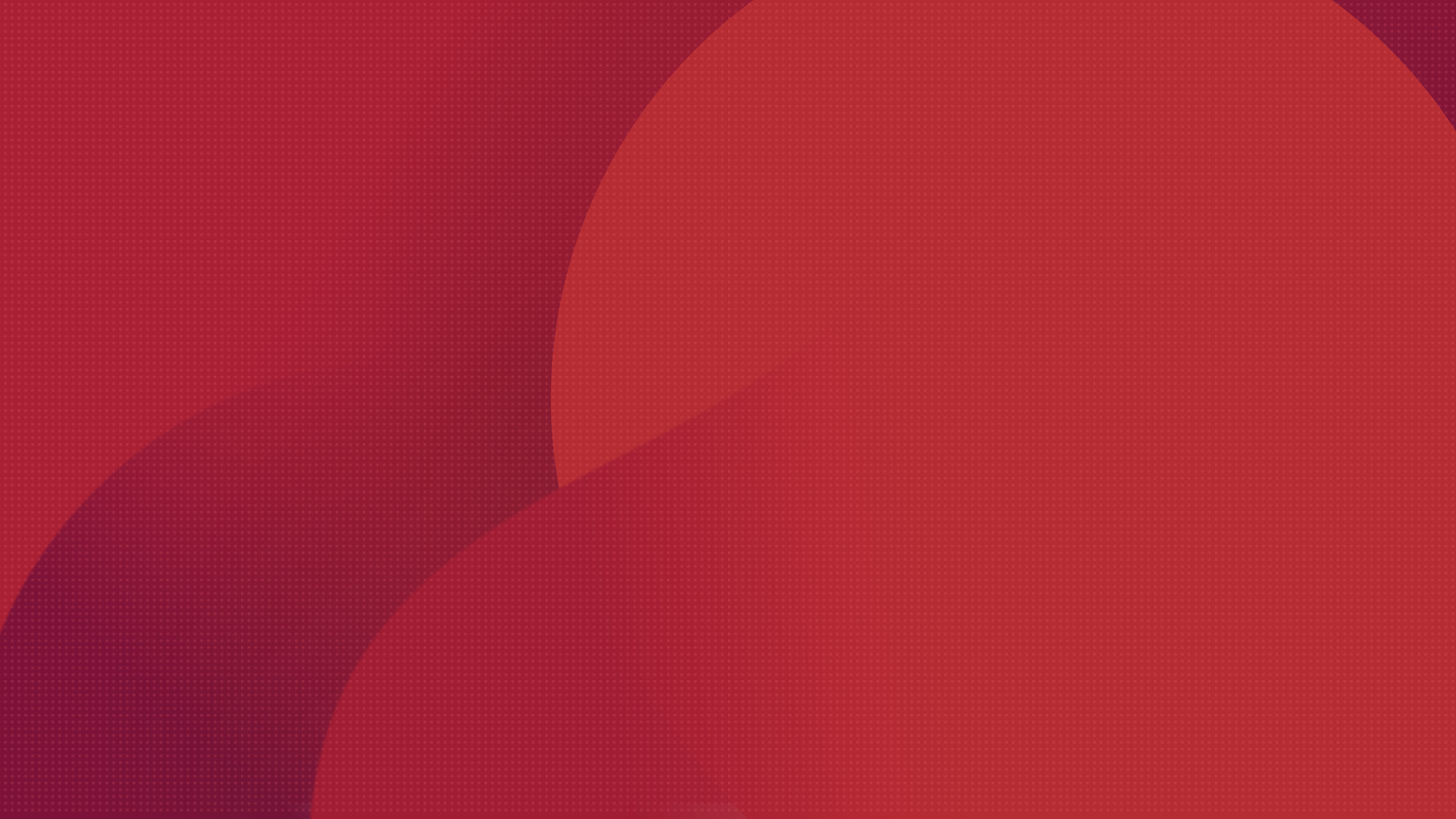 On-premise  Deployment - Simple
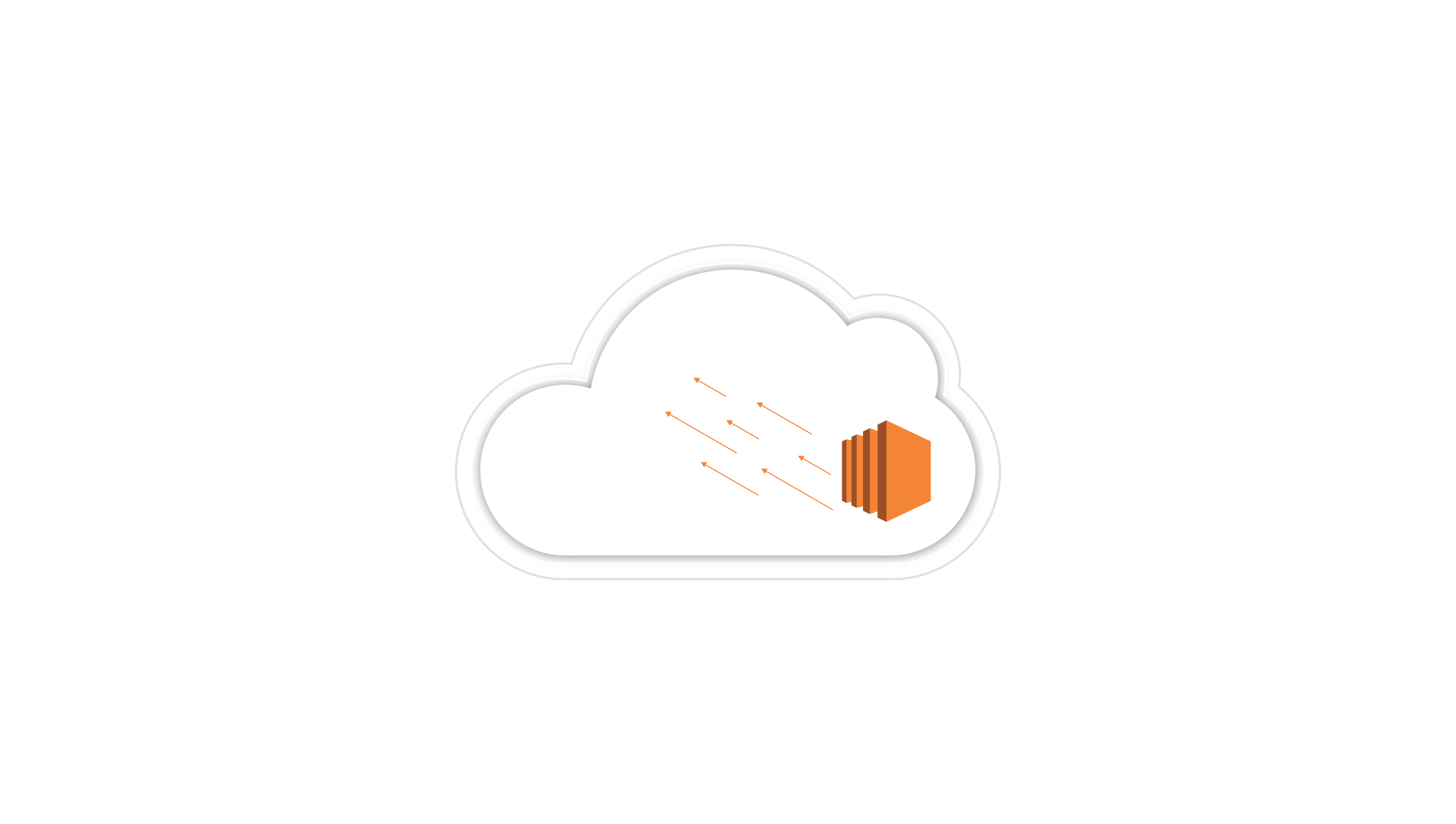 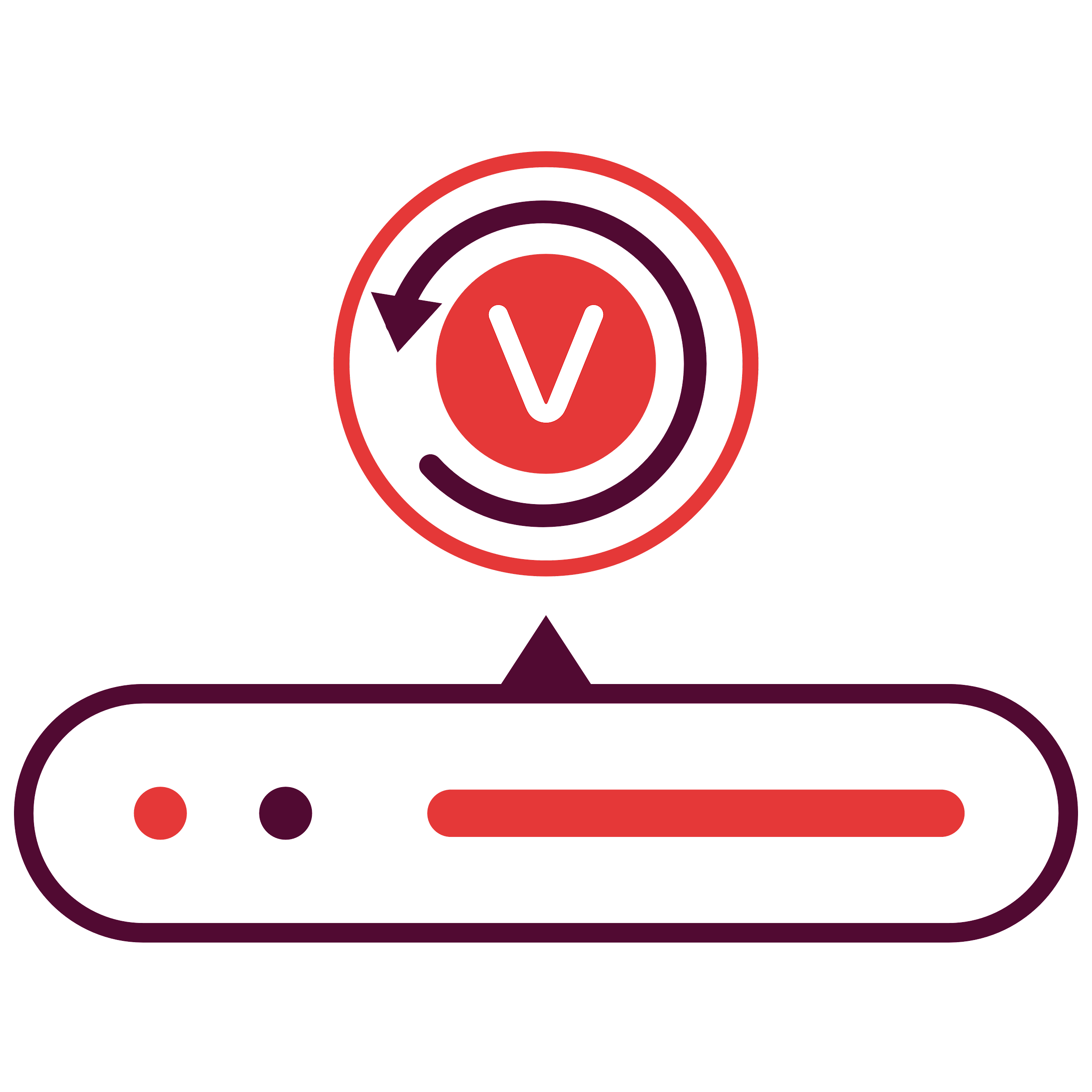 Vembu BDR Backup Server
AWS EC2 instance
Backup & Disaster Recovery
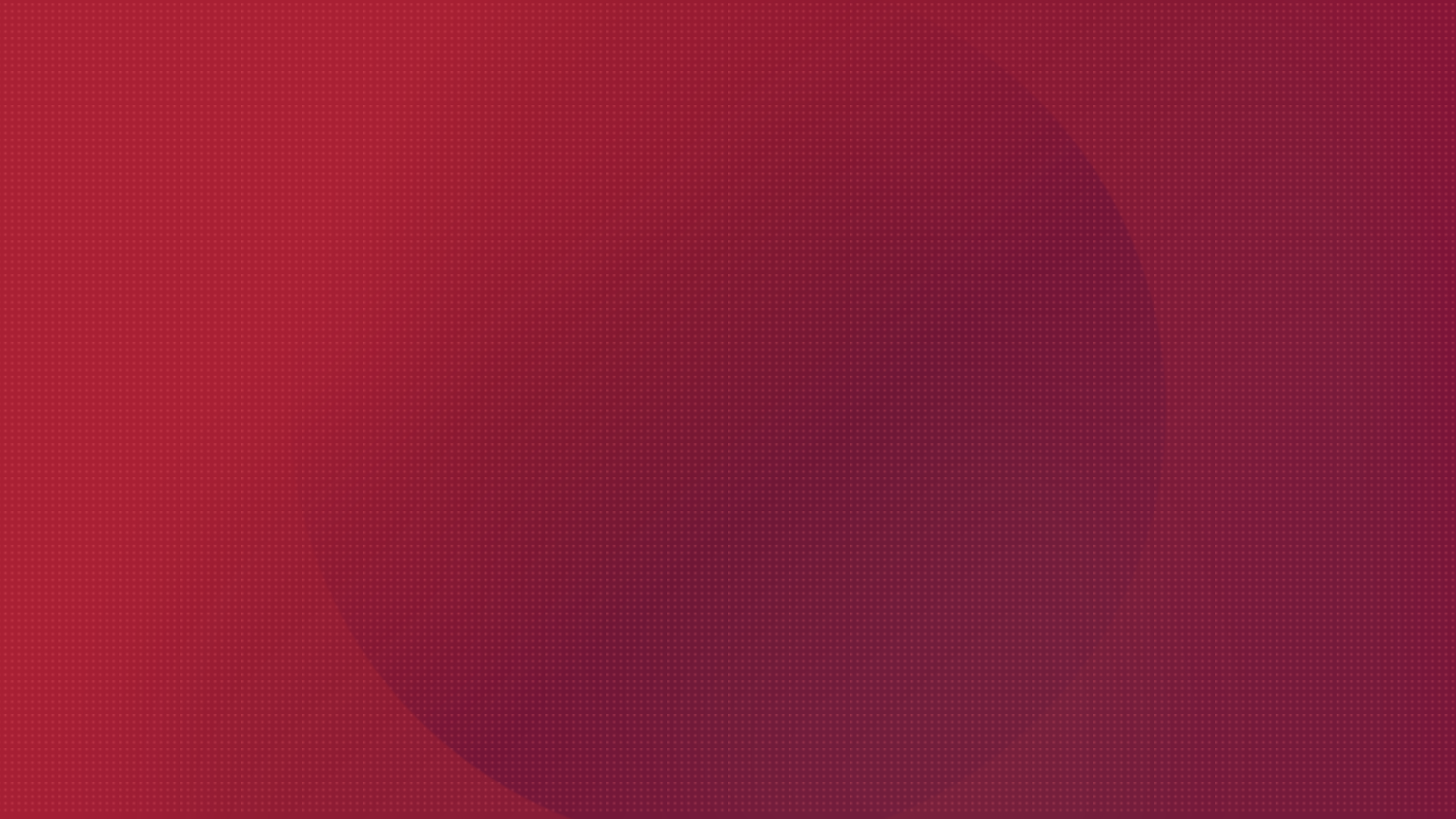 Vembu BDR Suite
Key features
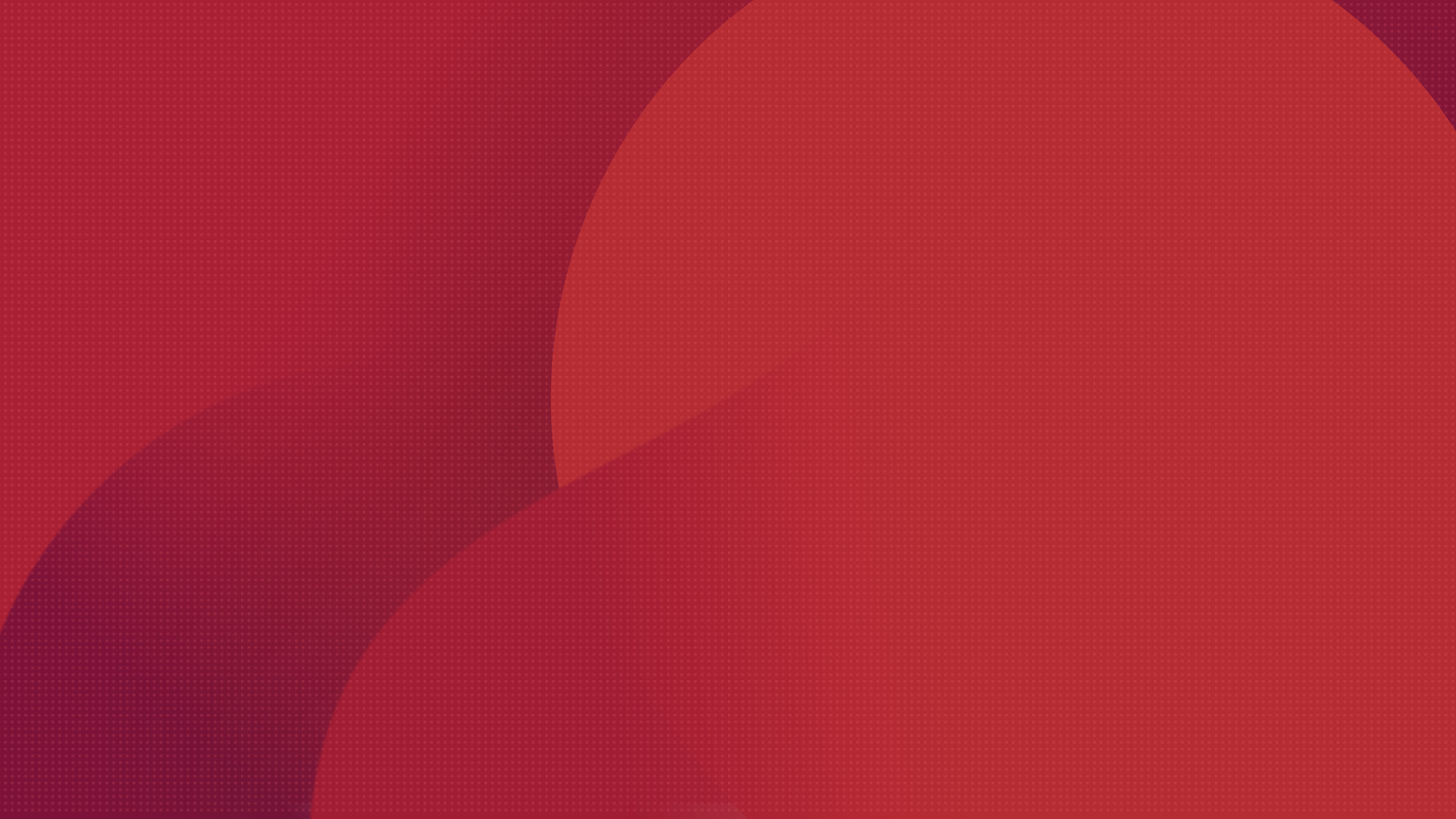 Key Features for AWS Backup
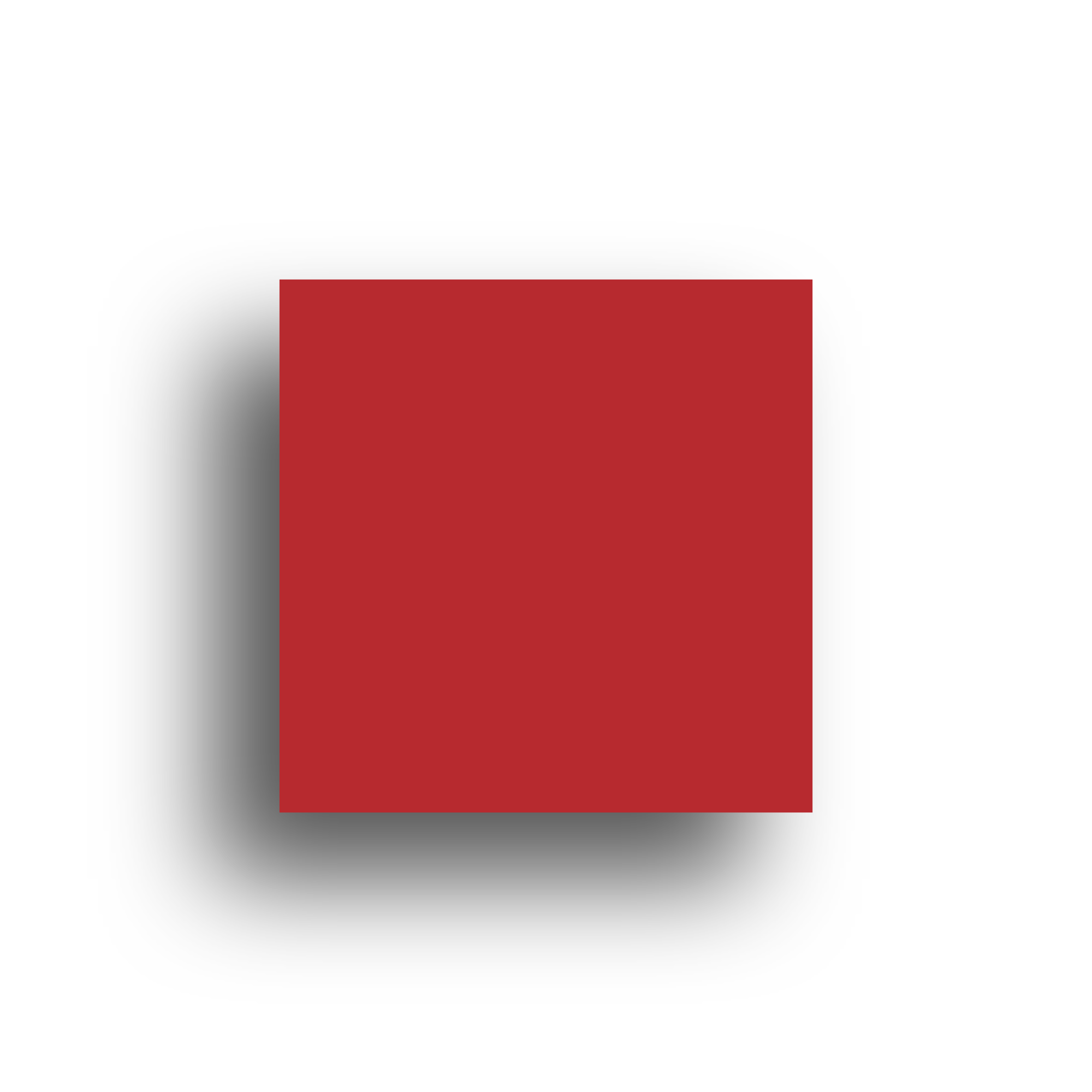 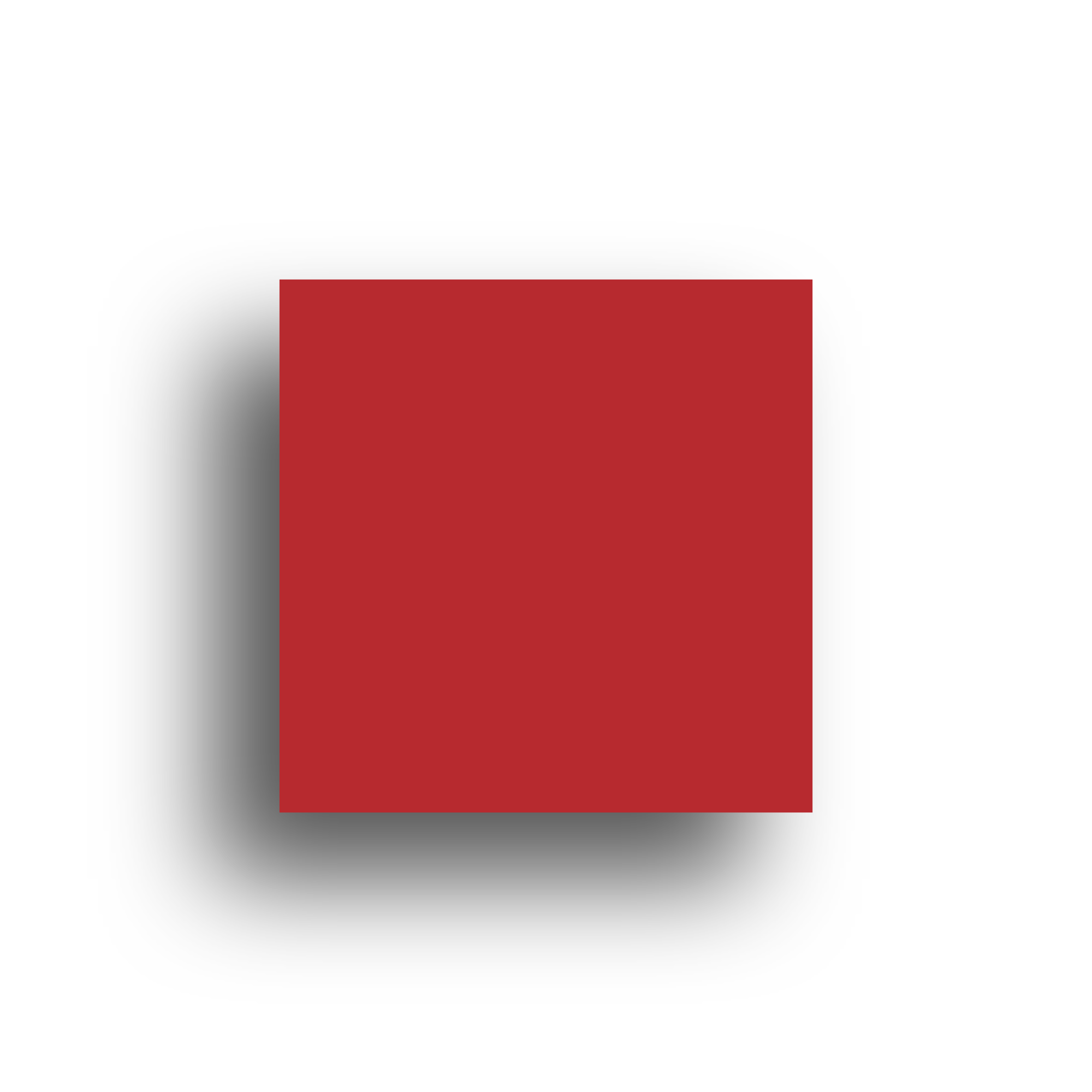 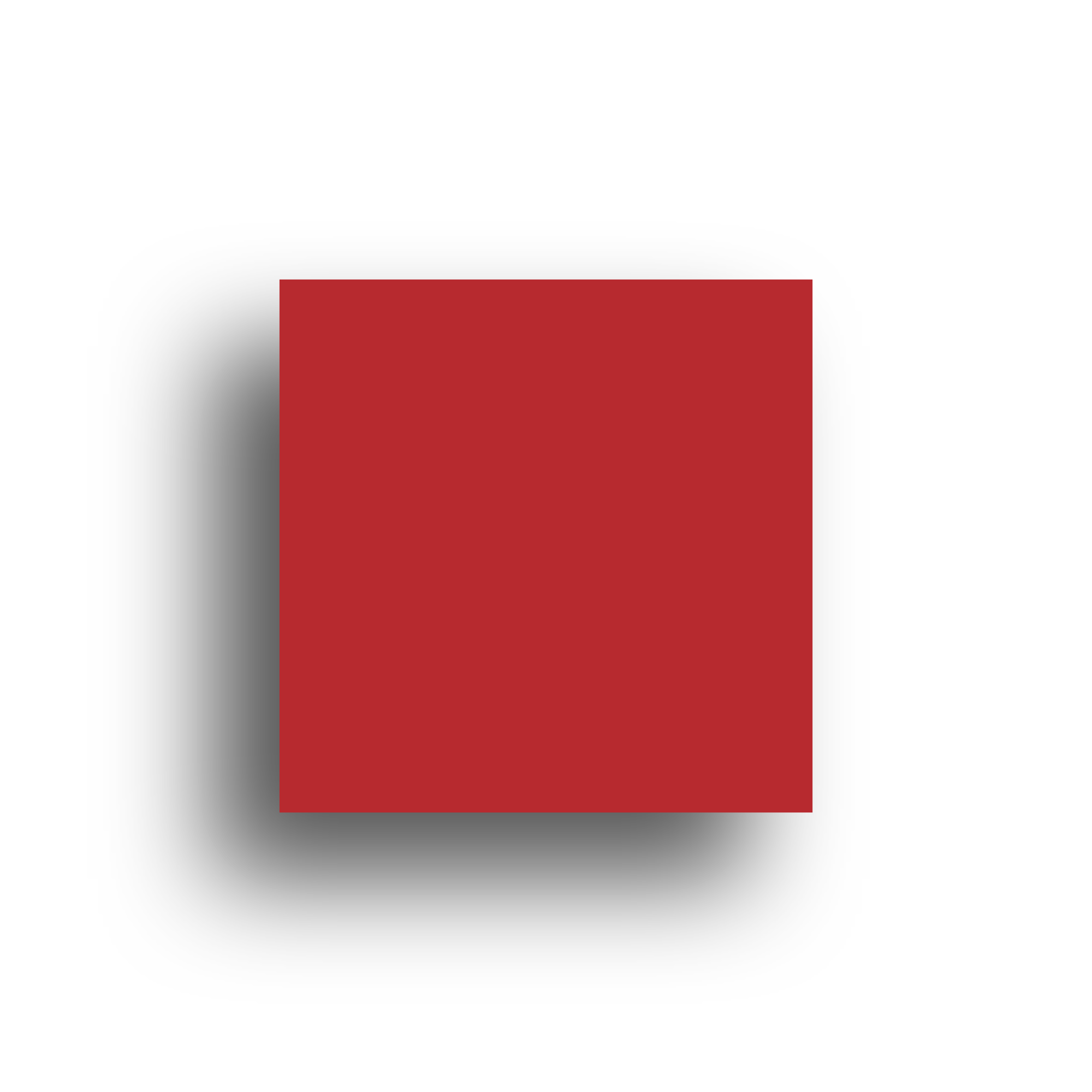 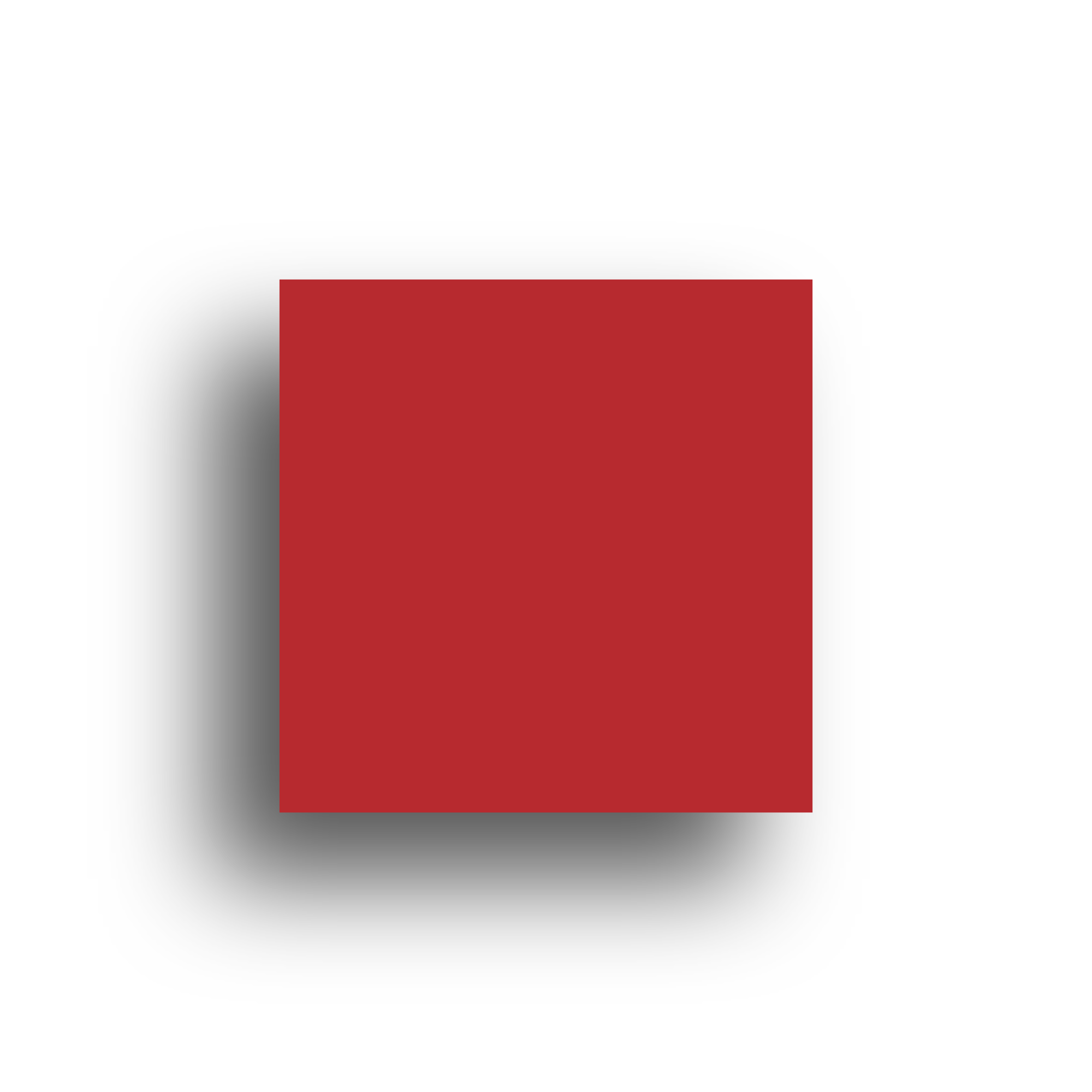 Pre/Post Backup Scripts
Automatic Backup Scheduling
Volume Recovery
Agentless Cloud-Native Backup
Instance Recovery
Application-Aware Processing
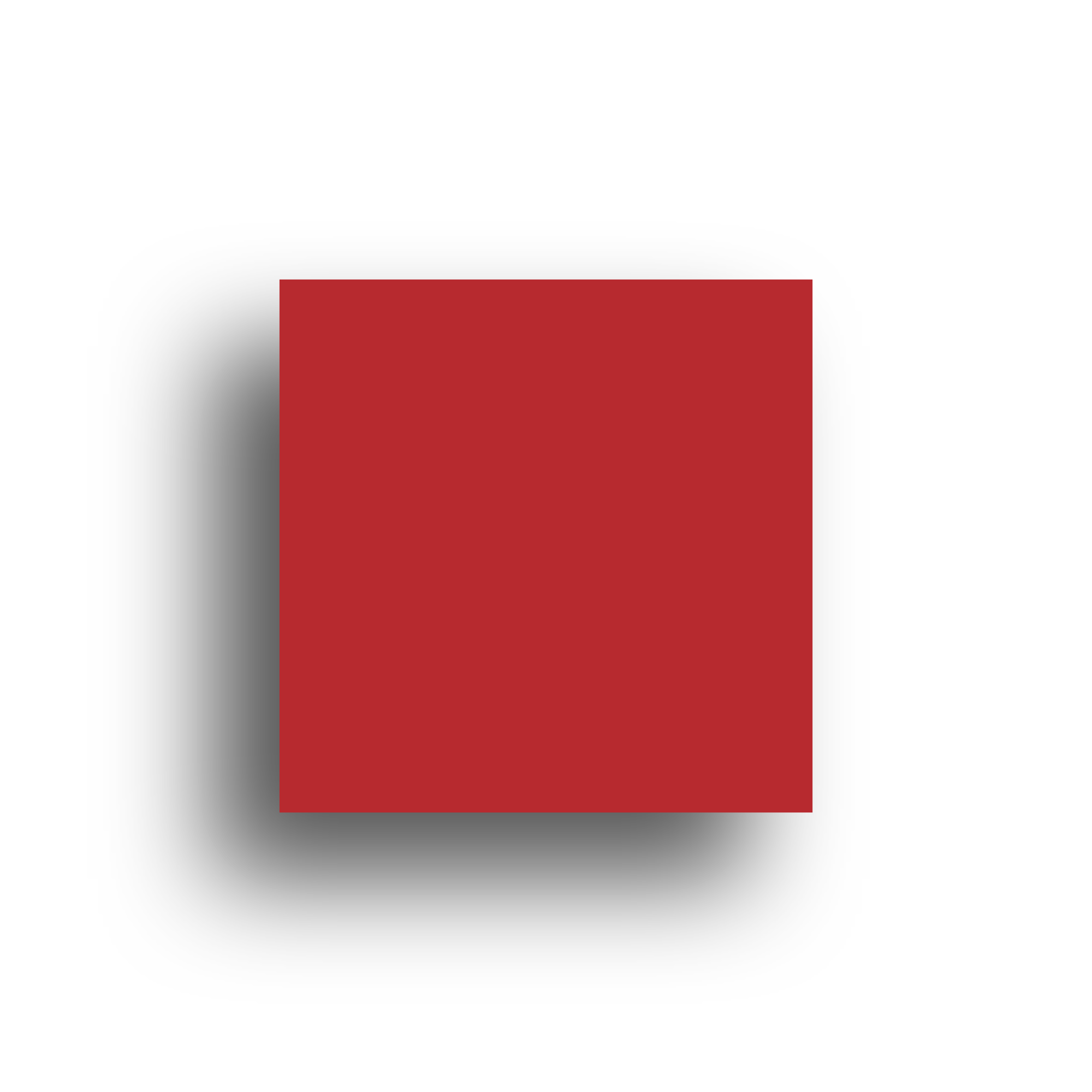 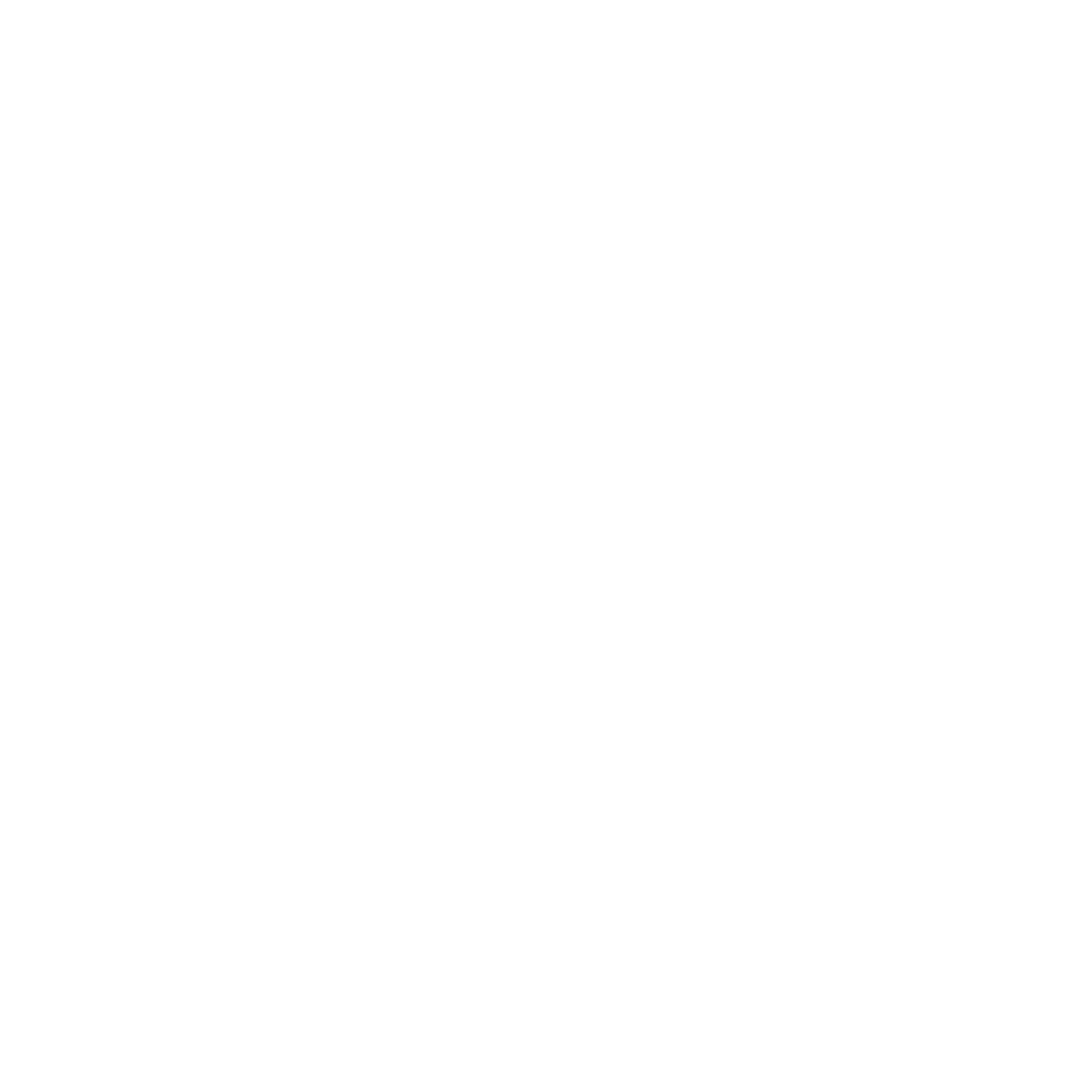 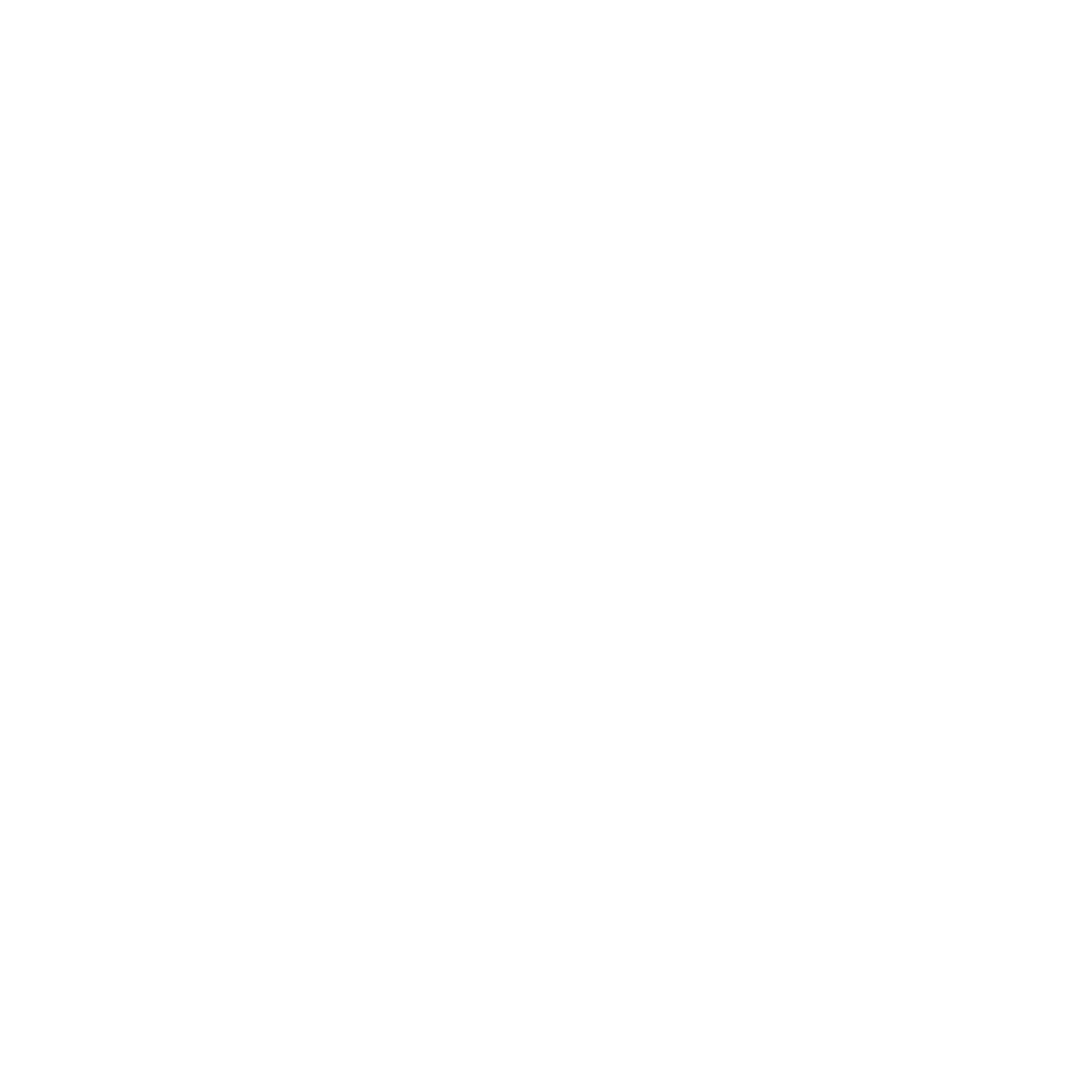 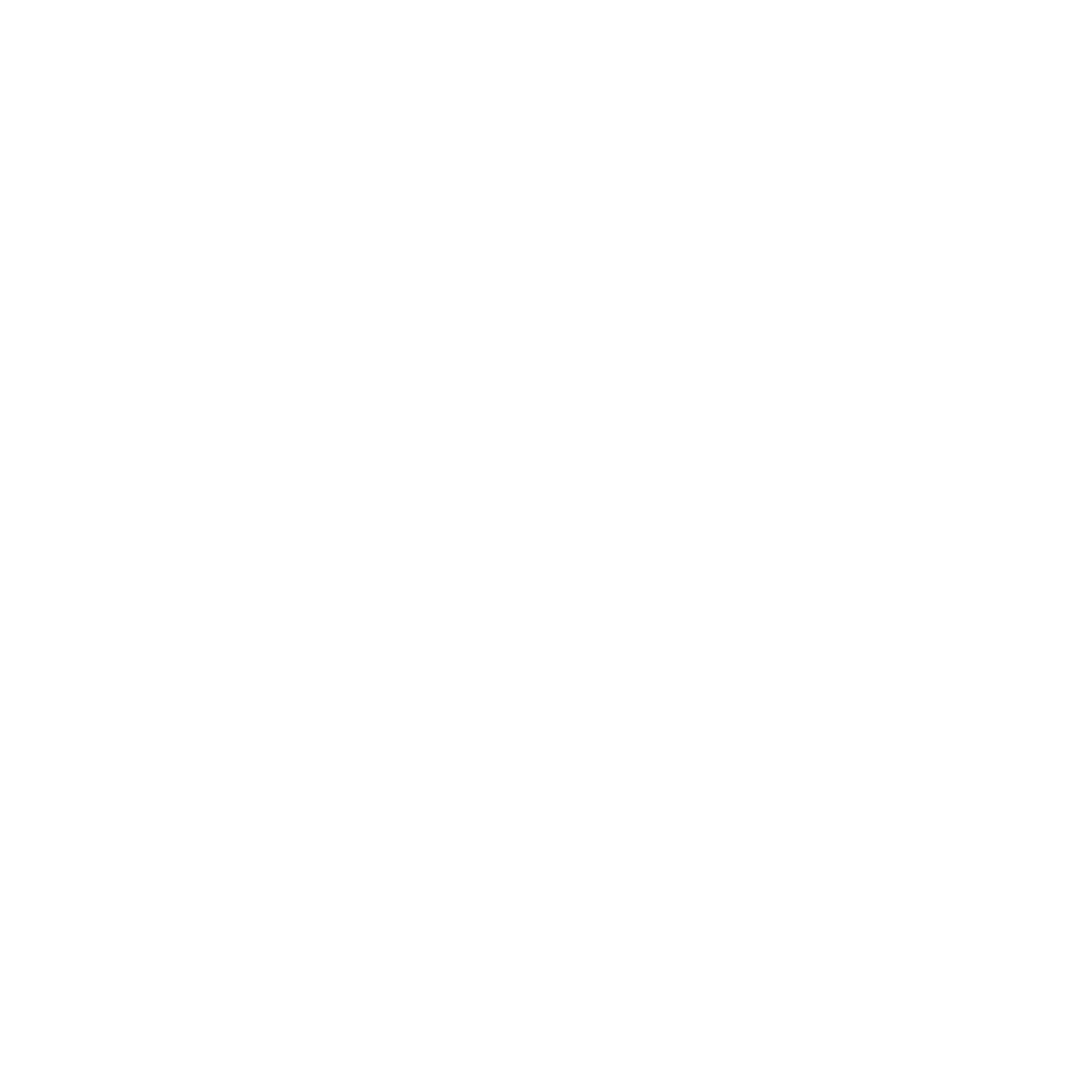 Experience near-continuous Data Protection of your instances by scheduling backups on a minute, hourly, daily or weekly basis.
Vembu BDR Suite uses cloud-native AWS APIs to ensure agentless backup for EC2 instances running on any region.
Vembu Backup for AWS ensures to backup only when the application writers are stable and guarantees a transaction-consistent snapshot.
Run the customized scripts directly before or after a backup job to prepare the applications to be in a consistent state.
Recover only the required volumes by attaching them to target instances by configuring the capacity, volume type, and the attached behavior.
Recover backup instances from the required restore point by registering a new AMI Image that you can either deregister after recovery or leave registered to create future instances.
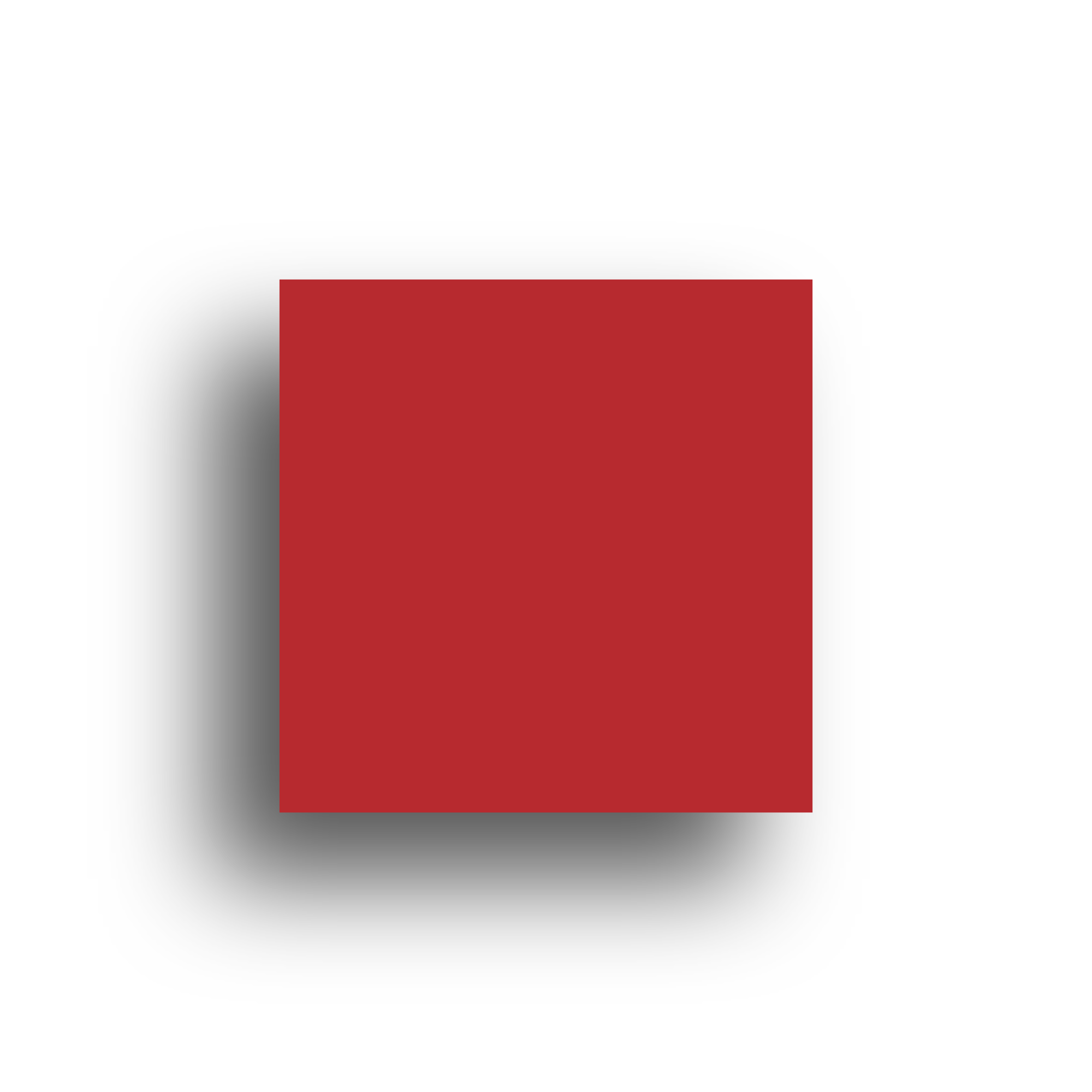 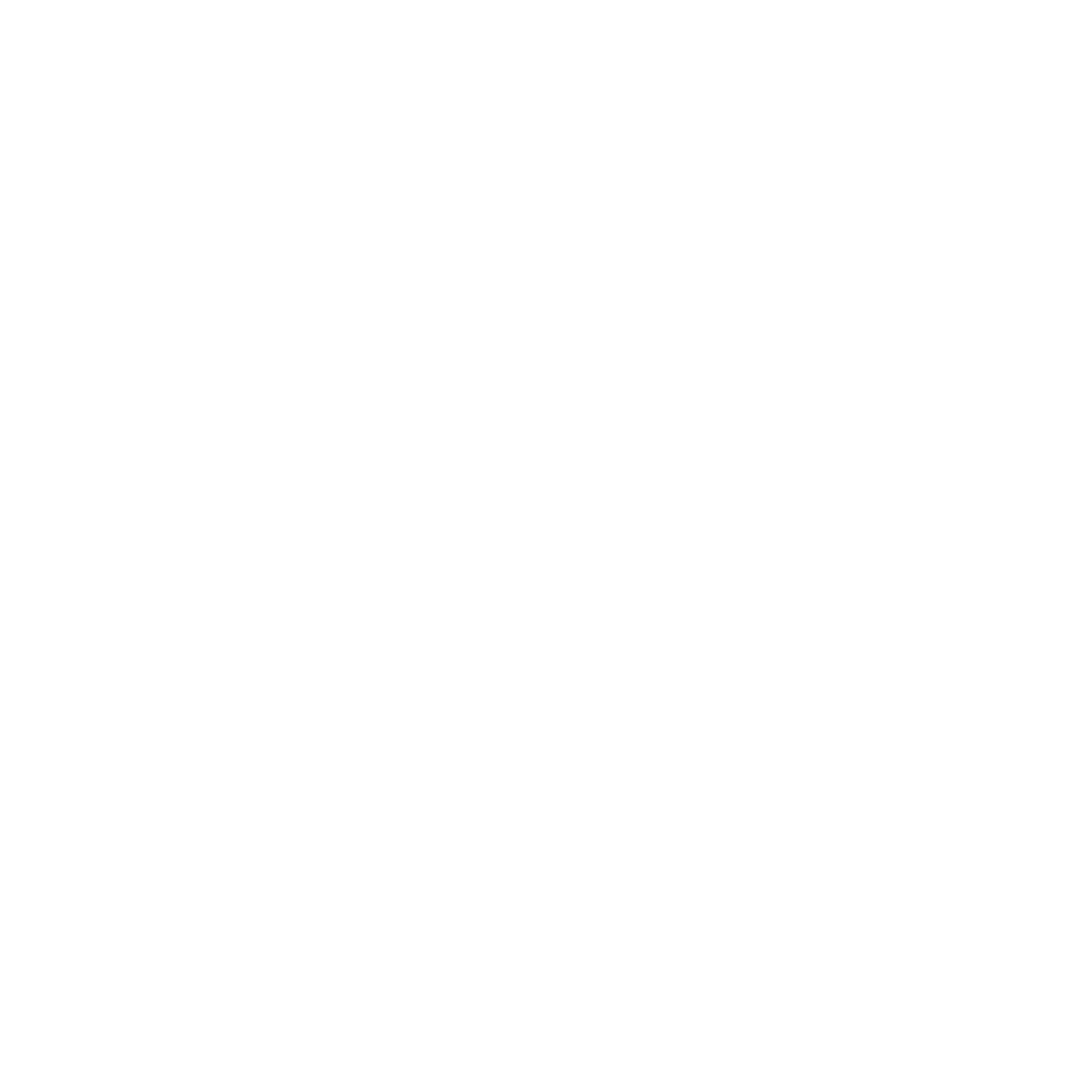 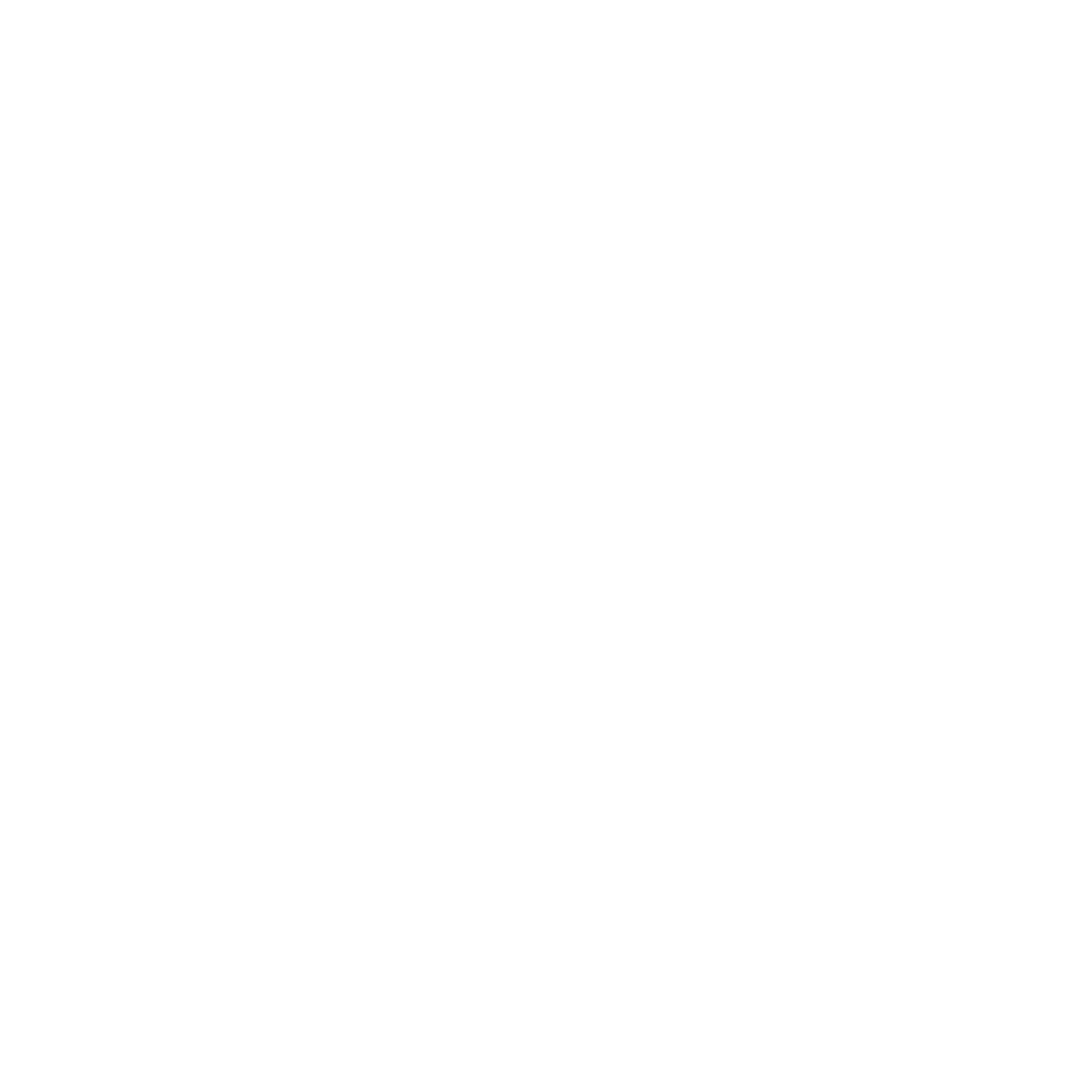 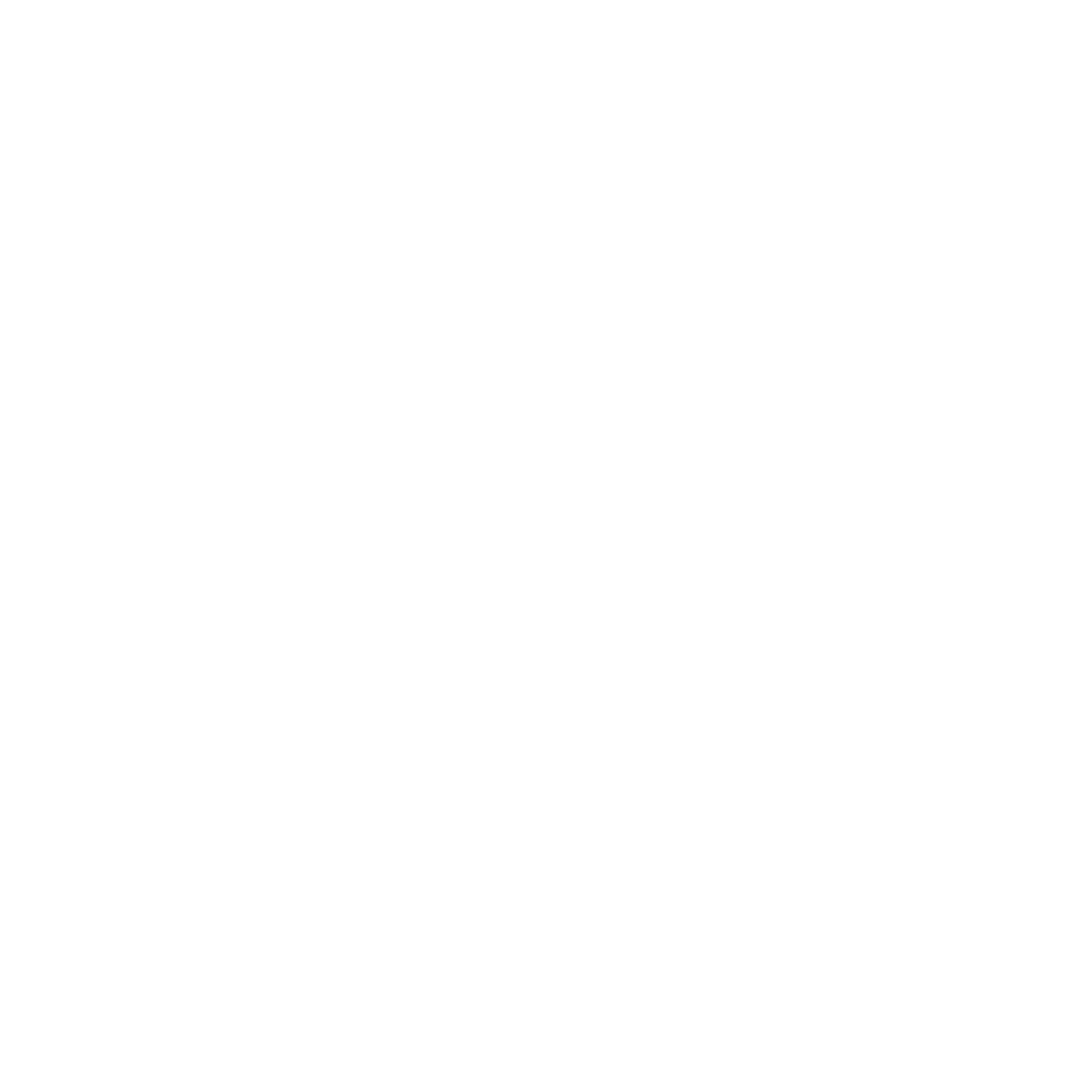 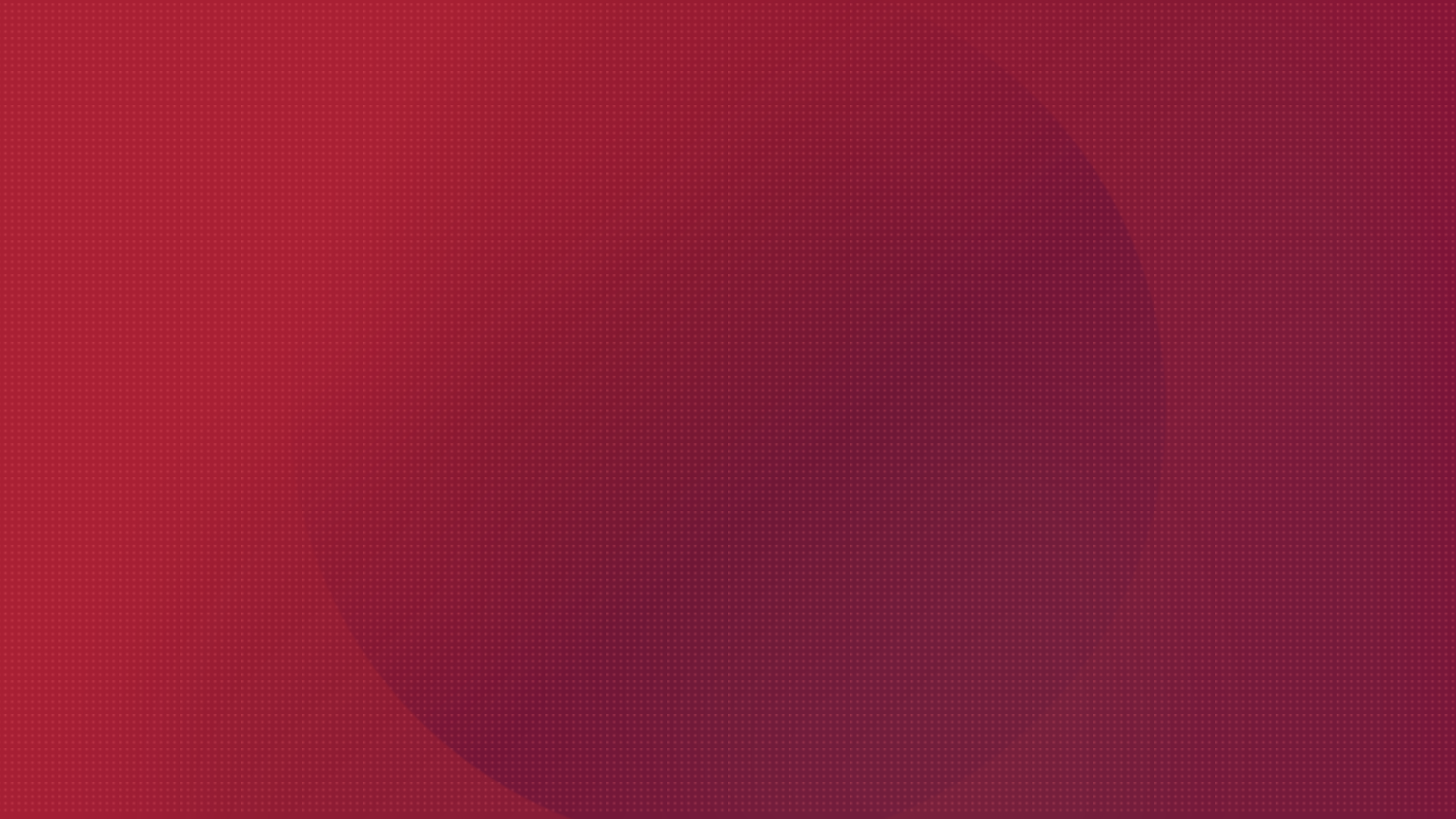 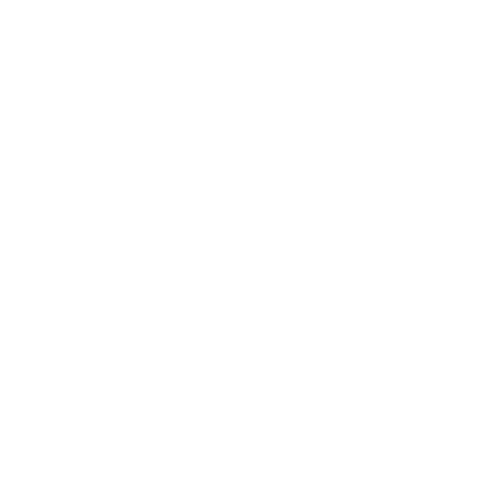 Vembu Backup for AWS
 Licensing Model
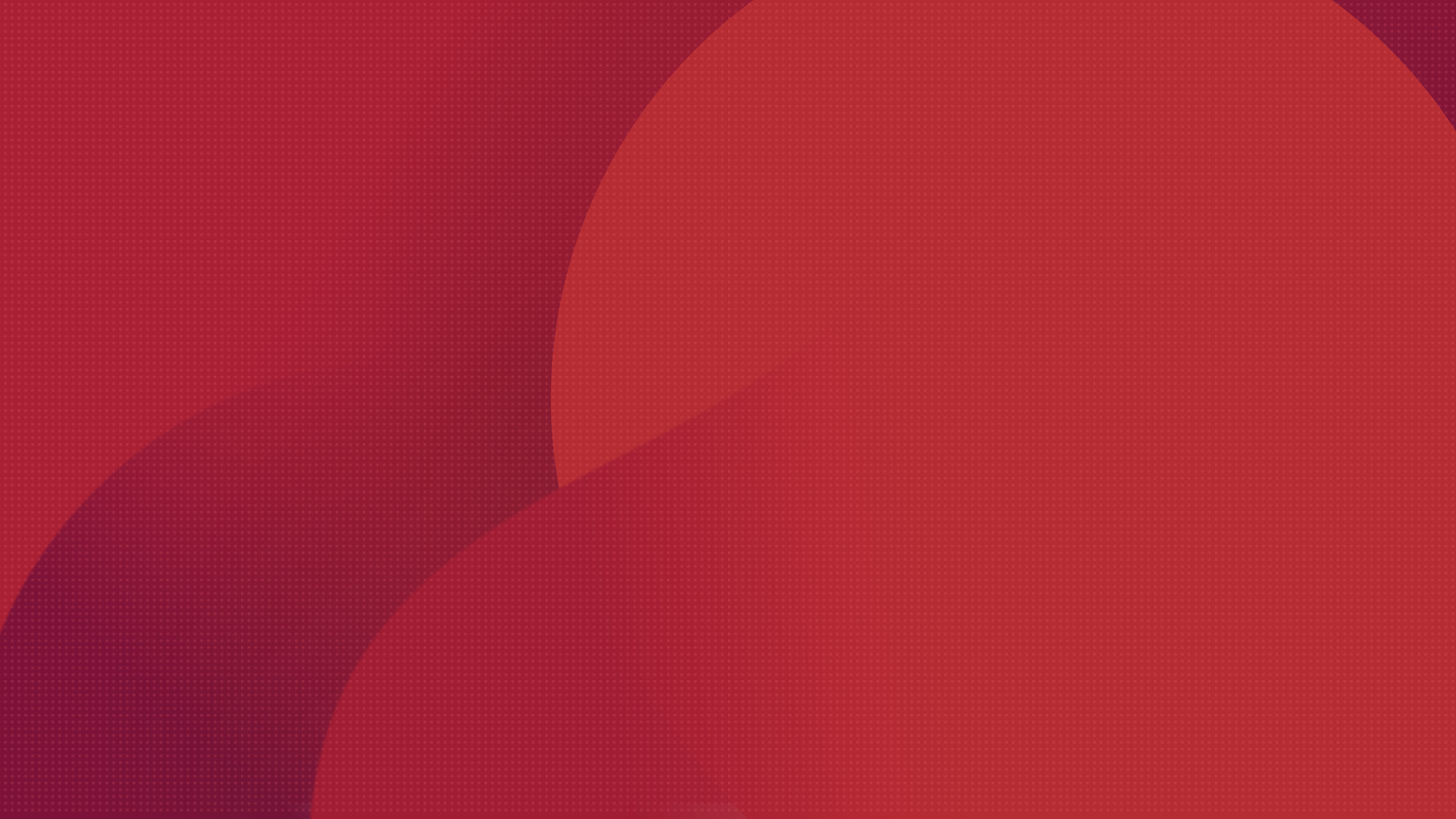 Licensing
Subscription
Available Editions
Free
Standard
Vembu offers licensing options at monthly & yearly subscriptions
24/7 support and major/minor upgrades included
Free Edition - AWS Backup
Perpetual
Backup upto 10 AWS EC2 instances for free without feature restrictions using Free Edition of Vembu Backup for AWS.
One time purchase with upgrades and support free for one year
After 1 year AMC of 20% of license fee to be paid for continued support & updates
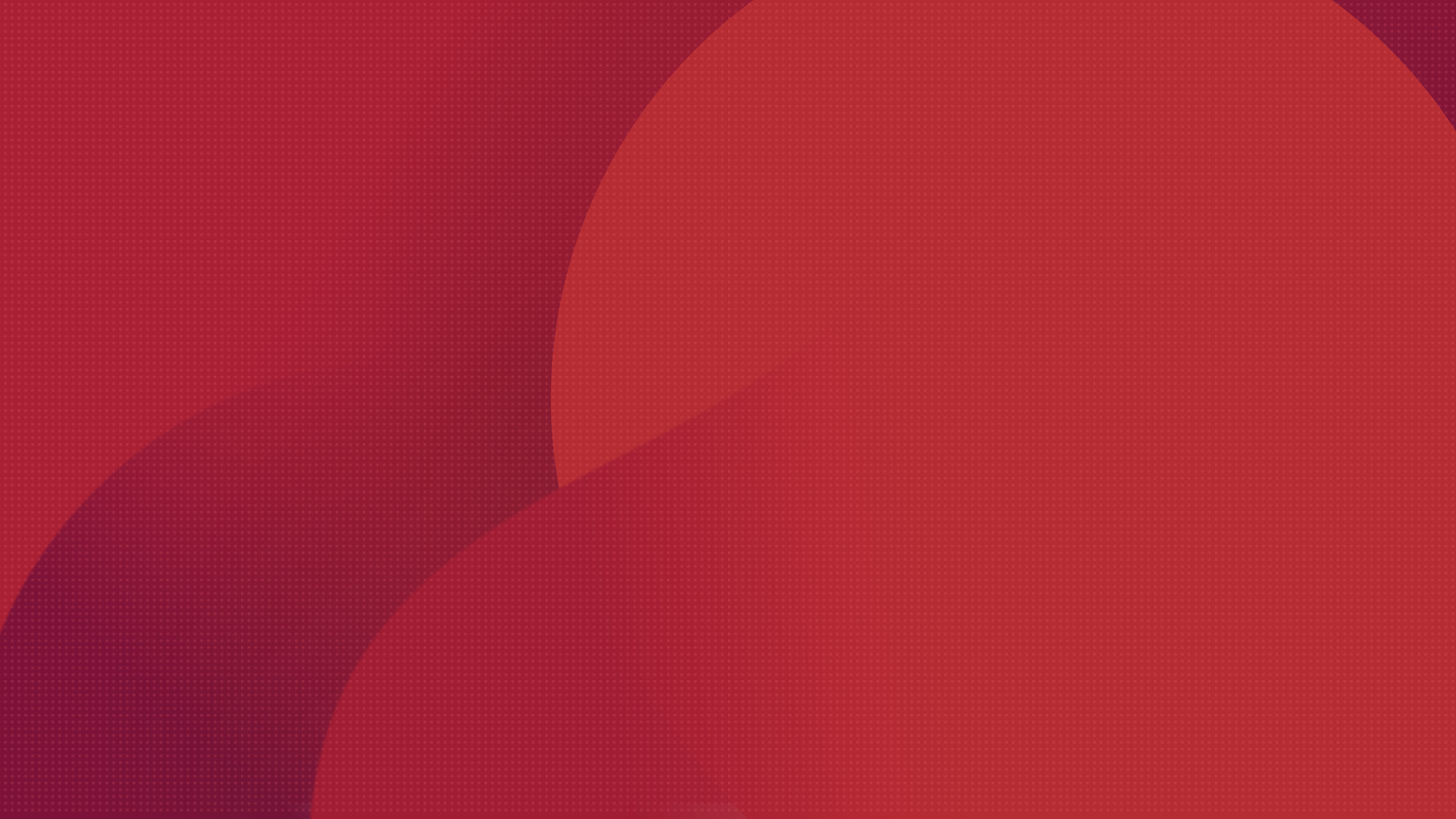 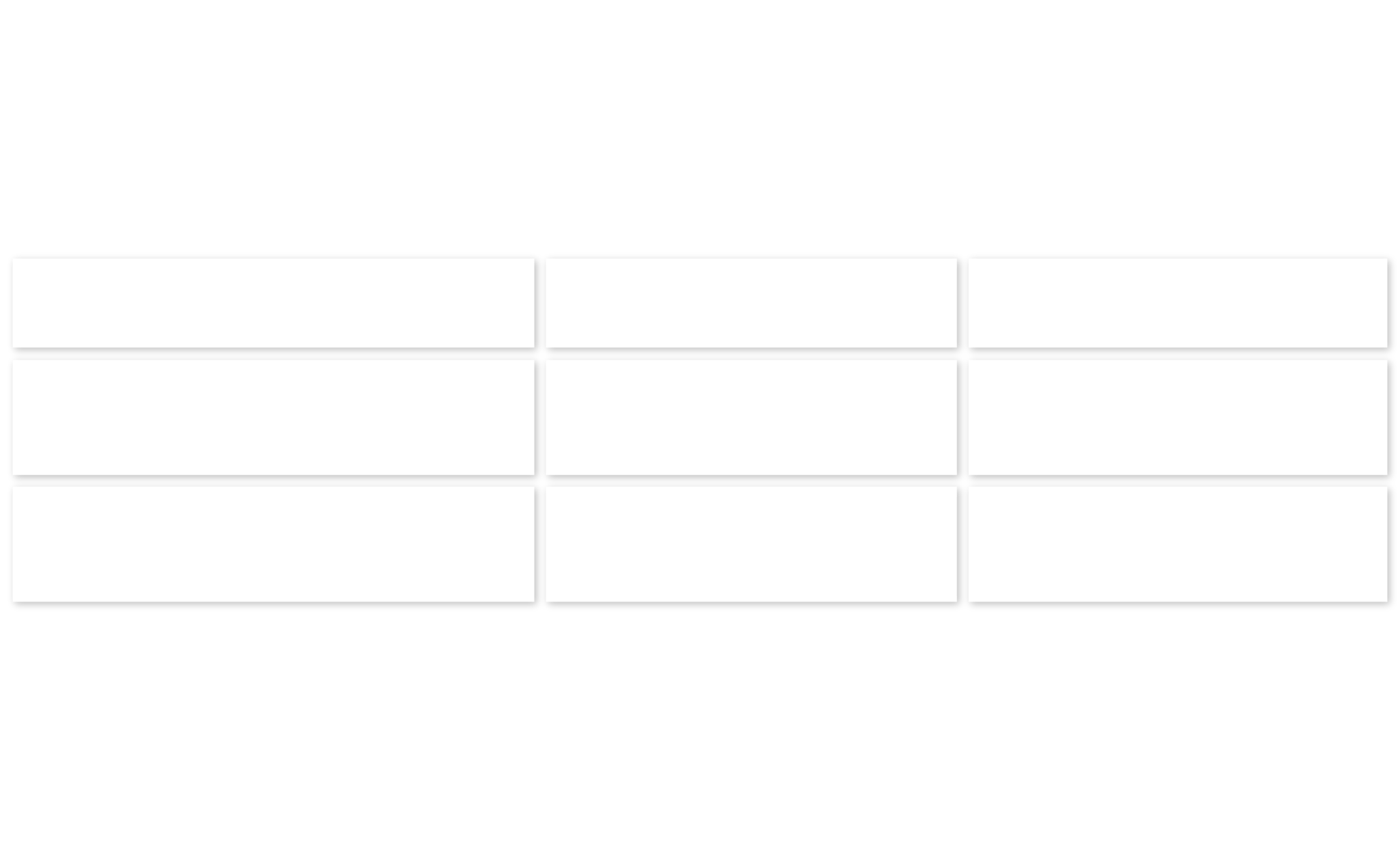 AWS Instance
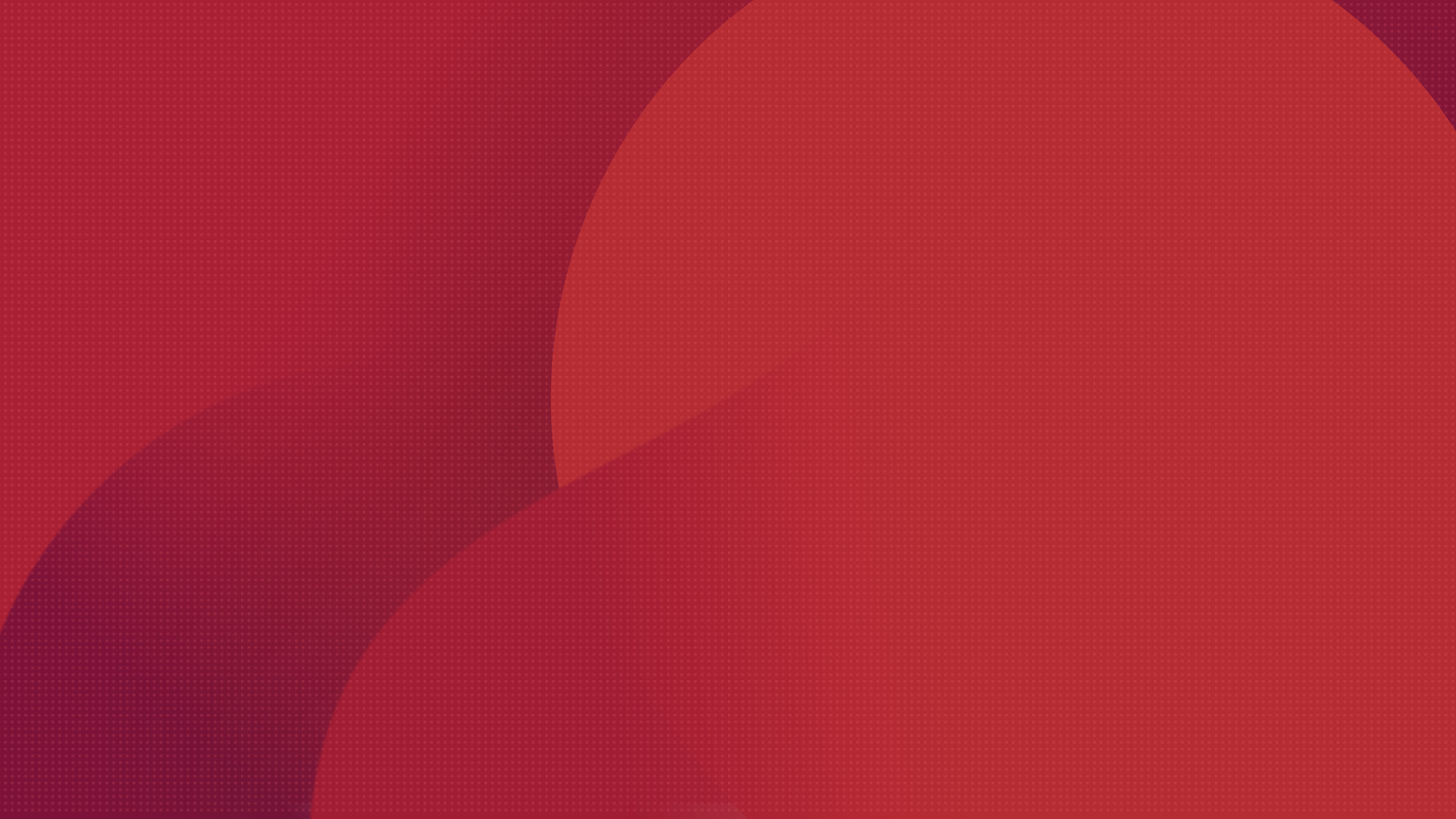 Subscription License
$30
Backup for 
AWS
per Instance/ annum
(Includes product updates, upgrades & standard technical support until subscription period)
Perpetual License
$75
(Free maintenance & support for 1st year)
per Instance
Backup & Disaster Recovery
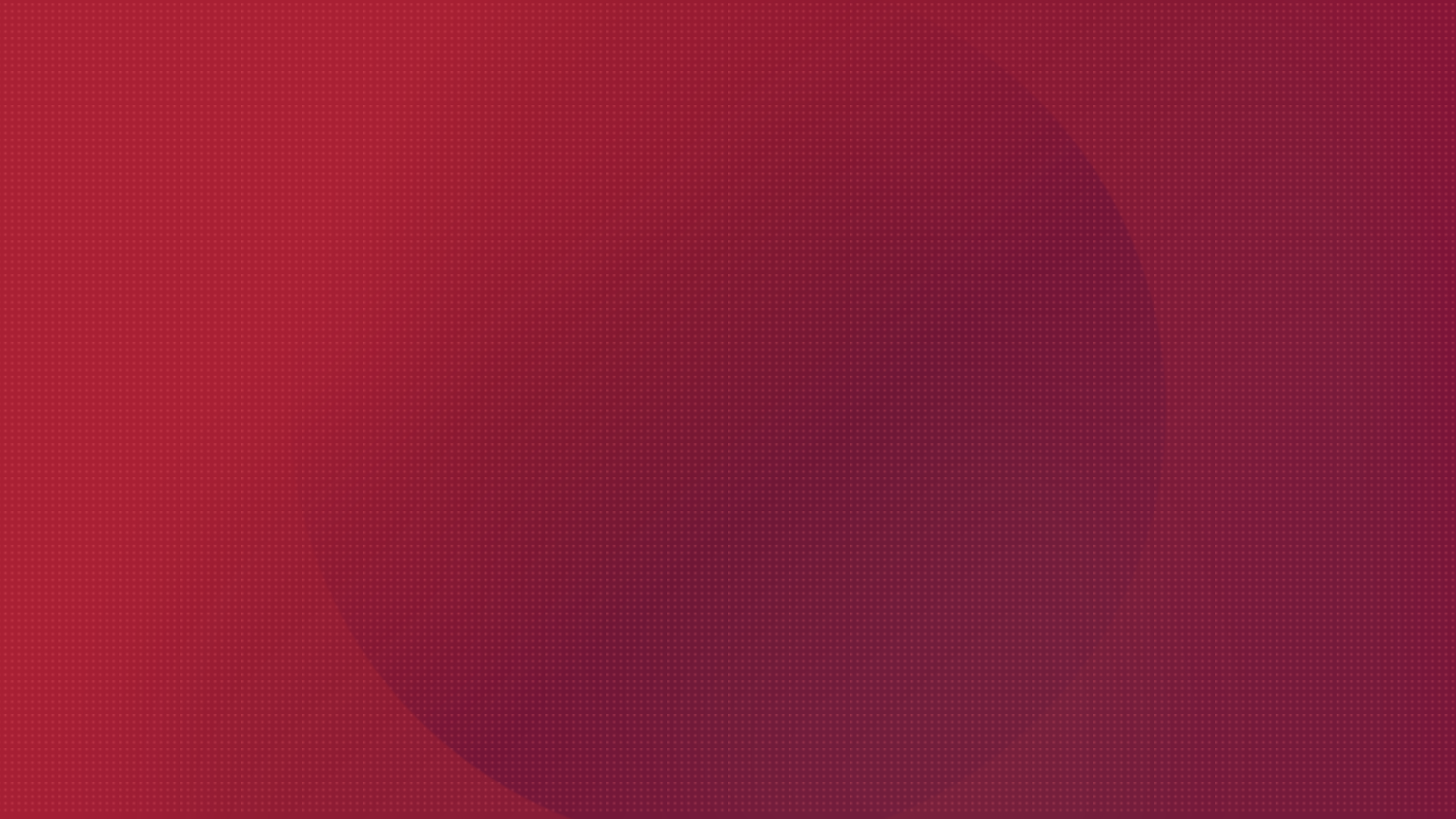 Thank You
USA & CANADA
+1-512-256-8699
UNITED KINGDOM
+44-203-793-8668
Email
vembu-sales@vembu.com
vembu-support@vembu.com